Train the Trainer
Ziua 1: Prevenirea radicalizării tinerilor
www.armourproject.eu
[Speaker Notes: Instrucțiuni / text sheet 1
Bine ati venit la acest training, prezentarea facilitatorului, (verifică dacă toti particpanții au semnat lista de participanți)

Menționați pe scurt contextul și principalul obiectiv al programului Train the Trainer. 
Parte din prooiectul ARMOUR. Este finanțat de UE și ăși propune să contribuie la creșetera rezilienței tinerilor la radicalizare. Pentru a atinge acest obiectiv, partenerii din 6 state membre lucrează împreună pentru a oferi sprijin practicienilor din prima linie care lucrează cu copii și tineri cu vârste curpinse între 10-18 ani.


@trainer: Acest training este destinat practicienilor din prima linie care sunt interesati de modalitati de prevenire a radicalizării. Programul TTT are trei obective specifice:
Să îi familiriazieze cu programul de training astfel încât particpanții să poată la rândul lor replica și susține programe similare (instruire în cascadă)
Să îi familiarizeze pe participanți cu cele 7 ateliere, pemtru ca aceștia sa le poată suțien conform scenariului furnizat de trainer 
Să ofere informații clarificatoare despre procesul de radicalizare, factorii cauzali, precum și să experienteze în mod direct exerciții prin care pot crește reziliența  la factorii care favorizează radicalizarea


@trainer (a se consulta manualul pentru instrucțiuni suplimentare)
Necesar
Lista de prezenta
Laptop/PC și pointer
Pix și hartie pentru participanți
Flipchart 
Markere, cartonașe de joc, hartie, foarfecă *smartphones pentru  accesa Pollseverywhere. 
Acces la internet, 
Handouts 

Sugestii pentru planificarea sesiunii 1 

Intrare, cafea, ceai		15 min
Introducere 		45-50 min
Explicarea radicalizarii		30-45 min (în funcție de cunoașterea inițială a participanților, această etapă poate fi mai lunga sau mai scurtă)
Pauza			15 min
Coaching si parenting 		25 min
Exerciții			60 min
Prânz			60 min (acordați timp pentru schimb de experiență și networking)
Gândire critică 		30 min
Exercițiul 1 			30 min
Pauză			15 min
Exercițiul 2			45 min
Feedback și concluzii		15-20 min


De obicei este nevoie de alocarea unui timp suplimentar pentru a răspunde la întrebări și a asigura interacțiune. Este bine să bugetați 6-7 ore. În funcție de numărul de participanți, nivelul de cunoaștere inițial  și nivelul de interacțiune, volumul și selecția exercițiilor, timpul estimat pentru prima sesiuen poate varia.

Program posibil: 09.00 AM - 16.00 PM
Pentru a răspunde limitărilor, porgramul poate fi scurtat sau fragmentat pe mai multe zile.]
1
Salut!
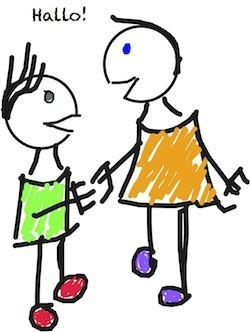 Source: http://onderwijsenzovoort.blogspot.com
1
[Speaker Notes: Recomandări / sheet 2
Înainte de a intra in continutul cursului, as vrea sa ne cunoaștem. 

@Trainer: 
Roagă-i pe participanți să se prezinte – 2 minute  (job,dacă au cunoscut persoane expuse la radicalizare, motivul participării la acest curs, ..)
Și ce ar dori sa obtina de la acest curs (Key Takeaways), cum ne-am putea asigura de succes?
Mentioneaza care dintre așteptările lor vor fi îndeplinite de acest curs și care nu sunt realizabile 


Obiectivele TTT (dacă nu au fost deja mentionate de participanți)
Să inteleagă procesul radicalizării și rolul celor 7 factori în acest proces. 
Să cunoască instrumentele disponibile și să dobândească aptitudinile care să-i ajute să gestioneze factorii care contribuie la radicalizarea tinerilor (in cadrul TTT prin exemple ilustrative, în cadrul Laboratoarelor în mod extensiv))
Să împărtășească și să învețe din experiența grupului
Să se familiarizeze cu modul de lucru al Laboratoarelor / ateliereleor (a.k.a. Labs) ARMOUR, înțelegând care este structura acestyora, pentru a putea la rândul lor să livreze acest training și atelierele asociate
Să înțeleagă practicile generale de combatere a radiclizării în general (în ultima zi)

De menționat conținutul disponibil online! 

@trainer
Este important să interacționeze pozitiv și să inducă o atmosefră plăcută în Grup pentru ca toti particpanții să se simtă în largul lor 



-]
1
Program(zZiua 1)
Introducere
Radicalizare
Coaching și Parenting (inclusiv exerciții)
Gândire critică (inclusiv exerciții)
Feedback
Concluzii
La ce să ne așteptăm în continuare?

Ziua 2 include:
Gestionarea furiei
Narațiuni și identitate 
Dezbatere & simulare 

Ziua 3 include:
Gestionarea conflictelor
Răspunsul proporțional al statului 
Bune practici
2
[Speaker Notes: Recomandări / sheet 3

Pentru a atinge aceste obiective, vom parcurge următoarele etape:

Sesiunea 1
Introducere – 	contextul acestui training 
Radicalizare  – principalul subiect abordat este Radicalizarea ->vom  parcurge împreună o prezentare despre ce este radicalizarea
Coaching și Parenting – aici vom vedea cum tehnicile de coaching și parenting pot contracara riscurile de radicalizare 
Exerciții – vom face apoi unul sau mai multe exerciții de creșetere a abilităților de coaching și parenting pentru a vedea cum funcționează acestea 
Gândire Critică – aici vom vedea cum o lipsă de gândire critică crește șansele de radicalizare
Exerciții– vom realiza unul sau mai multe exerciții de îmbunătățire a gândirii critice 
Feedback – apoi veți putea da feedback cu privire la exercițiile de azi. Vă rog sa fiți sinceri și să ne ajutați să îmbunătățim cursul.

Sesiunea 2
Furia– vom explica modul în care furia poate să alimenteze procesul de radicalizare + exerciții
Narațiunile– vom înțelege împreună felul în care narațiunile pot crește riscurile de R +exerciții
Dezbatere și simulare – vom explica modul în care strategiile de dezbatere și simulare pot ajuta la combaterea radicalizării +exerciții 

Sesiunea 3
Gestionarea Conflictelor – vom explica modul în care incapacitatea de a gestiona situațiile conflictuale poate deveni un factor de radicalizare + exerciții 
Răspunsul statului – aici ne vom opri asupra modului în care instituțiile statului pot fir să crească, fie să contracareze  riscul de radiclizare și vom insista asupra nevoi de a oferi un răspuns proporțional + exerciții 
Bune practici în prevenirea radicalizării]
1
Introducere (1)
De ce?
Ce vă atrage atenția?
Cum?
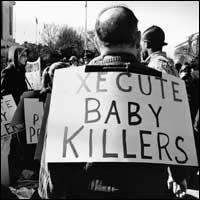 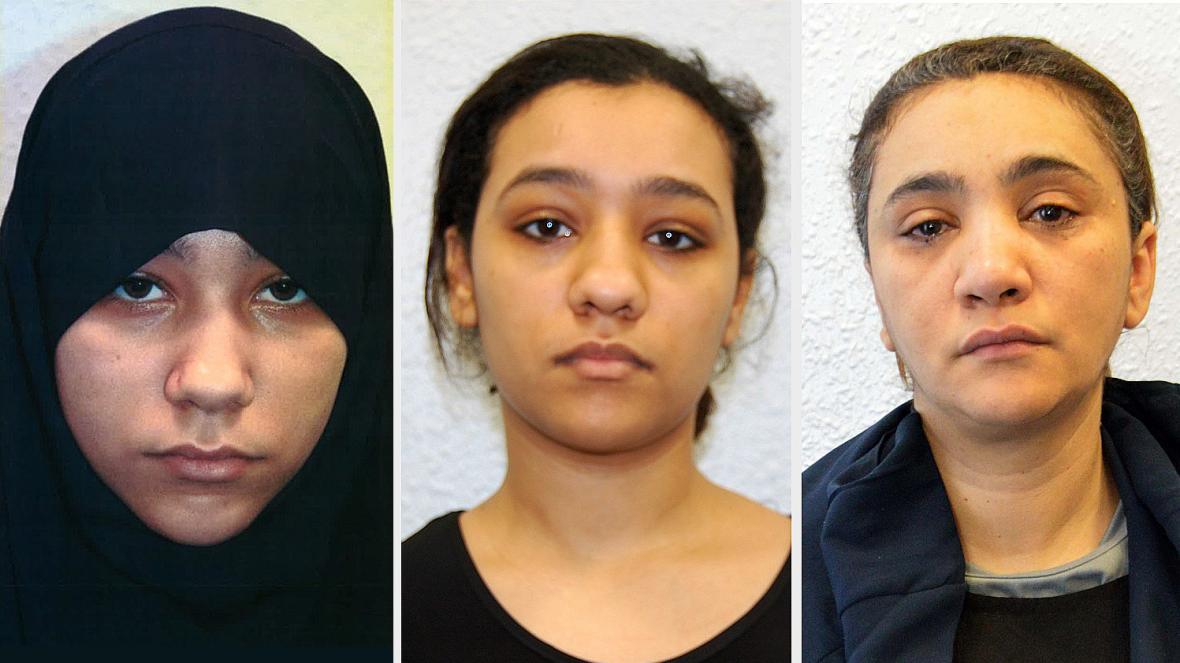 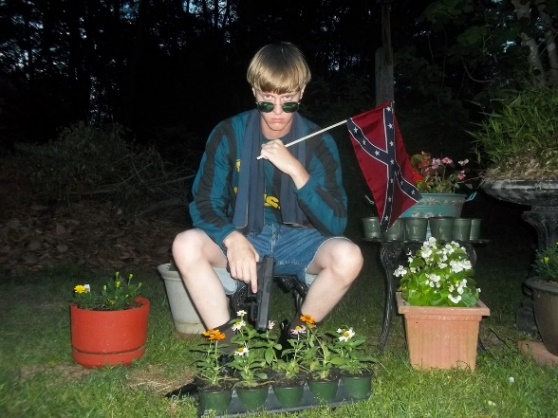 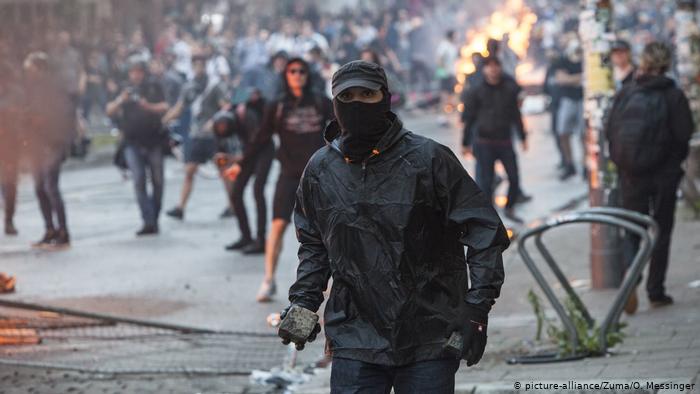 De sursă unicăî
Religios
De stânga
De dreapta
3
[Speaker Notes: Instrucțiuni / sheet 4
Radicalizarea este un proces psihologic care se produce prin interacțiunea individului cu un spectru larg de ideologii – 4  poze cu persoane radicalizate
American Dylann Roof, un extremist de dreapta care milita pentru superioritatea albilor, a atacat o biserciă frevcventată de afro-americani în Charleston, ucigând 9 persoane, în 2015. Avea 19 ani la data atacului
Proteste violente ale extremiștilor d stânga la întâlnirea G20
Safaa Boular, care avea doar 16 ani s-a căsătorit online cu un luptător islamist, a fost condamnată pentru planificarea unor atentate asupra vizitatorilor British Museum în centrul Londrei.
Demonstrație împotriva avortului unde s-a cerut executarea celor implicațoi în săvârșirea de avorturi

Una din întrebările centrale este:  De ce se radicalizează un individ? Și cum se întâmplă acest proces?

Click + cereți participanților să spună ce anume li se pare frapant în cele două clipuri:

Click pe‘Why?’
https://www.youtube.com/watch?v=NFrU9egvhbs (3.53m clip from FAST- Families against Stress and Trauma, about British young people who travelled to Syria, unexpected to their families)

Click pe‘Cum?’
https://www.youtube.com/watch?v=fVaFmcT7ssg (4.57m clip from the Canadian Centre for the prevention of radicalisation leading to violence, about a possible path to radicalisation). 

Discutați apoi despre ce au reținut (realizați conexiunea cu slide-ul următor)

@trainer:
Pentru a facilita o discuție de tip icebreaker și a –i face pe participanți conștienți de ideologiile extremiste și factorii favorizanți – micro, macro și mezo structurali. 

Sursele imaginilor: 
nytimes.com (American Dylann Roof, a white supremacist who attacked an African-American church in Charleston, killing 9 people, in 2015. He was 19 at the time of the attack)
https://www.dw.com/en/after-g20-a-look-at-left-wing-radicalism-in-europe/a-39629507 Left wing riots at G20
https://www.thetimes.co.uk/article/teenager-guilty-of-all-female-terror-plot-against-british-museum-6pdbcfc05 Safaa Boular, who was just 16 when she married an Islamic State fighter over the internet, was convicted of plotting to attack crowds at the British Museum in central London.

Exercițiul durează 15-20 minute.]
1
Introducere (2)
4
[Speaker Notes: Instrucțiuni / sheet 5
Multe dintre temele menționate în cele două clipuri sunt abordate în cursul de față. Aceste teme au fost alese pentru că ele au demosntrat o relevanță crescută în porcesele de radicalizare (așa cum ați văzut în exemplele din videclipuri).
Acest lcuru a fost confirmat în intervuri si focu-grupuri cu practicieni. Astfel, au fost create 7 ateliere interactive care au fost testate prin laboratoare experimentale. 

- Primele trei contribuie la crearea rezilienței la nivel individual în fața situațiilor care favorizează radicalizarea sau care pot constitui triggeri ai radicalizării,
Al doilea grup de ateliere contribuie la cresterea rezilienței colective, a comunității în care se dezvoltă tinerii (conferind comunității capacitatea de a răspunde proactiv și a se proteja de efectele polarizării sociale, ale radicalizării și extremismului violent)
Iar ultimul atelier este dedicat disutării modului de creare a unui răspuns eficient din partea statului (un răspuns moderat și proportional al  guvernului și al institutiilor de aplciare a legii la conflcite latente și provocări)

Acest curs va oferi informații și exemple ilustrative din toate cele 7 ateliere. Acesteasunt menite să permită internalizarea și replicarea  strategiilor practice, concrete și a aptitudinilor individuale de rezolvare a conflictelor, creare a unui climat inclusiv, de promovare a gândirii critice, gestionare a furiei, răspuns proportional. 
Pentru fiecare tema, vă vom prezenta atât un set de informații relevante, cât și un kit de exerciții. Obiectivul este ca in urma absolvirii acestui curs, dumneavoastra să puteti folosi documentele adiacente pentru a putea livra mai departe toate cele 7 ateliere.]
1
Competențe cheie
Competențe emoționale și de consolidare a autonomiei
Competențe sociale
Rezolvarea de probleme
Mediere și negociere
5
[Speaker Notes: Instrucțiuni / sheet 6

Atelierele își propun să ofere practicienilor din prima linie cunoașterea și instrumentele de care au nevoie pentru a-i ajuta pe tineri să devină rezilieți în fața expunerii la radicalizare. Principalele competențe ale căror consolidare a urmărim în cazul tinerilor sunt: 

Competențele sociale 
Disponibilitatea pentru interacțiune cu ceilalți, flexibilitatea conceptuală și intelectuală, grija față de ceilalți, bune abilități de comunicare, simțul umorului 

Competențe emoționale & consolidarea autonomieiUn simț de independență constructiv, convingerea față de propria eficiență, stimă de sine crescută, control al impulsurilor, planificare și setare de obiective, speranță în viitor

Mediere și negociereRezolvarea de probleme și atingerea consensului de grup - ,,stai și gândește înainte de a răspunde la o provocare”

Rezolvarea de problemeCapacitatea de a folosi gândirea abstractă, de a te angaja în procese de gândire reflexivă, de a folosi gândirea critică, de a dezvotla soluții alternative în situații cu grad mare de frustrare]
1
Structura atelierelor
6
[Speaker Notes: Recomandări / sheet 7
Construcția fiecărui atelier este următoarea:
Atelierul oferă informații și scenarii de exerciții care să ajute la: 
Dobândirea unei înțelegeri solide a conceptelor; Sumar: radicalizarea - concept general, relația dintre radicalizare și 1/7 teme de atelier
Fiecare atelier începe cu o explicație generală a conceptului de radicalizare (așa cum vom proceda și noi azi), apoi vor urma explicații cu privire la de ex. modul cum incapacitatea de a gestiona furia poate contribui la procesul de radicalizare.

Asimilarea aptitudinilor, strategiilor și tehnicilor care vor putea fi folosite în relație cu tinerii -  acestea vor fi exersate în mediul sigur al atelierului. 
Atelierele propun tehnici are ajută practicienii să ofere tinerilor metode de răspuns în situații disfuncționale care ar putea genera o cale către radicalizare. Acestea oferă practicienilor implicați în interacțiunea cu tinerii soluții de încurajare a controlului comportamentelor prin asumarea de decizii care să le satisfacă nevoile în moduri on-distructive și să rezolve conflicte în moduri principiale.

Exercițiile ăși ropun să atingă rezultate diferite, unele de ajută să înțelegi mai bine tema de discuție, unele îți permit să identifici și să cartografiezi porblemele și altele te ajută să rezolvi problemele. De aceea, pentru ca ele să fie eficiente, va fi nevoie să le folosiți în combinație, și nu singular.

De asemenea, strategiile de tip practic și aptitudinile învățate în cadrul atelierelor vor aborda atât factorii de risc, cât și factorii de protecție împotriva radicalizării.

Fiecare atelier se încheie cu o evaluare. Pentru a îmbunătăți modul de realizare și a-l face mai relevant.

@trainer: Designul sistemelor de monitorizare și evaluare este fundamental pentru a încuraja reflecția în profunzime și constantă și, ideal, pentru a pormova învățarea structurii, abordării, strategiei programului,  precum și adecvării acestuia la context. Ris, L. and Ernstofer, A. (2017). abordează atât factorii de risc, cât și pe cei de protecția împotriva radicalizării.]
2
Radicalizare
“un proces complex și gradualprin care un individ sau un grupaderă la o ideologie sau convingere radicalăcare acceptă, folosește sau incită la violență [ ] pentru a atinge un scop politic sau ideologic precis.”
Sursa: Comisia Europeană
7
[Speaker Notes: Recomandări / sheet 8
Trecând acum la cea de a doua parte a programului nostru de azi, vom discuta despre radicalizare. Ce este radicalizarea?

Există multe definiții ale radicalizării, cea de pe slide aparține Comisiei Europene (2020). Prevention of Radicalisation. Retrieved 27 May 2020 from https://ec.europa.eu/home-affairs/what-we-do/policies/crisis-and-terrorism/radicalisation_en

@trainer
Alte moduri de a defini radicalizarea
“Deși nu există o definiție unanim acceptată, înțelegem radicalizarea ca pe un proces dinamic în care indivizii se îndepărtează de la convingerile moderate, agreate în mod comun prin convenție socială, către perspective extreme care sprijină conflictul între grupuri și violența.” (McCauley & Moskalenko, 2008)]
2
Concepte
Climat de polarizare socială
Sursa: NCTV
8
[Speaker Notes: Recomandări/ sheet 9
Vom începe prin a  vedea cum arată radicalizarea din exterior. 

Există unele etixhete care sutn folosite mai mult sau mai puțin interschimbabil: activism, extremism și terorism. 

În grupuri de 2 : gândiți-vă la un exemplu pentru fiecare dintre aceste etichete.

@trainer Informații de fond:
Activism, extremism, extremism violent și terorism
Partidele și organizațiile de extremă dreapta și extremă stânga care operează în cadrul ordinii de drept și în legalitate, nu vor fi asociate extremismului. Serviciile de informații la rândul lor nu vor investiga cazurile de activism, pentru că acesta nu urmărește scopuri nedemocratice și nu folosește metode nedemocratice. Activismul se manifestă în cadrul legal democratic. Activiștii care tind să se radicalizeze și să devniă extremiști pot intra în atenția serviciilor de informații. Extremismul, în forma sa cea mai avansată, poate conduce la terorism pentru a provoca daune iremediabile  la nivel social sau pentrua  teroriza segmente largi de populație.
https://www.aivd.nl/onderwerpen/extremisme/

Extremism violent și non-violent 
Serviciile de intellignce definesc ca extremism: Acțiunile care au ca scop sprijnirea sau înfăptuirea de schimbări majore în ocietate care ar putea pune în pericol (existența continuă ) a democrației și ordinii democratice legale, posibil prin utilizarea unor metode nedemocratice care ar putea să aducă daune funcționării ordinii de drept într-un stat democratic. Metodele nedemocratice utilizate pot fi atât de natură violentă, cât și non-violentă. Exemple de metode non-violente, dar nedemocratice sunt discursurile care incită la ură, răspândesc frica, dezinfromează, demonizează și intimidează. Exemple de metode violente includ atacul la persoană sau chiar forme și mai violente – precum detonarea unei bombe etc.

Polarizarea 
Polarizarea poate fi văzută ca o caracteristică a mediului social în care au loc procesele de extremizare/ radicalizare. Cu cât o societate este ai polarizată,cu atât ne putem aștepta mai mult  la o accelerare a acestor fenomene – de la activism la terorism.
“Polarizarea se referă la procesul prin care relații sociale complexe ajung să fie reprezentate și percepute în mod maniheist, în alb și negru, ca rezultat al unui conflict fundamental între două grupuri sociale distincte (migranți/nativi, élite/popor. Folosim termenul de polarizare pentru a descrie un context în care este favorizată apariția unor factori de extremism. Deși nu reprezintă un factor necesar  și nici suficient pentru a genera extremism violent, care poate să apară independent de aceasta, polarizarea poate oferi un context politic care capacitează și favorizează apariția radicalizării.“
(Sursa: Polarisation, Violent Extremism and Resilience in Europe today: An analytical framework Richard McNeil-Willson, Vivian Gerrand, Francesca Scrinzi, Anna Triandafyllidou December 2019)]
2
Diferite ideologii extremiste
9
[Speaker Notes: Recomandări / sheet 10

Încă discutăm despre formele externe de manifestare ale radicalizării. Și este important de menționat că acestea pot fi centrate pe convigeri religioase, convingeri politice de extremă dreapta sau stânga, sau pe extremsimul de sursă unică – precum activismul și extremismul pentru drepturile animalelor, eco-anarhism etc.]
2
Tipuri de indivizi radicalizați
Sursa: Feddes, Nickolson & Doosje (2015)
10
[Speaker Notes: Recomandări / sheet 11

Feddes (2015) și alții argumentează pentru faptul că factorii declanșatori depind de asemenea de motivația dominantă a individului. Autorii menționați fac diferența între patru tipologii de persoane în ceea ce privește motivația principală a radicalizării. 
1 Cei care ăși caută identitatea: persoane care caută o identitate pozitivă și încearcă să o găsească intrând în relație cu alți oameni. 
2 Justițiarii : persoane care se află în căutarea justiției sociale și politice sau a unui status socio-politic mai înalt pentru propriul lor grup. 
3 Cei care caută un sens în viață: persoane care se străduiesc să identifice o ancoră care să dea sens vieții. 
4 Aventurierii: persoane care se află în căutarea senzațiilor tari și aventurii.]
2
Etapele radicalizării(1)
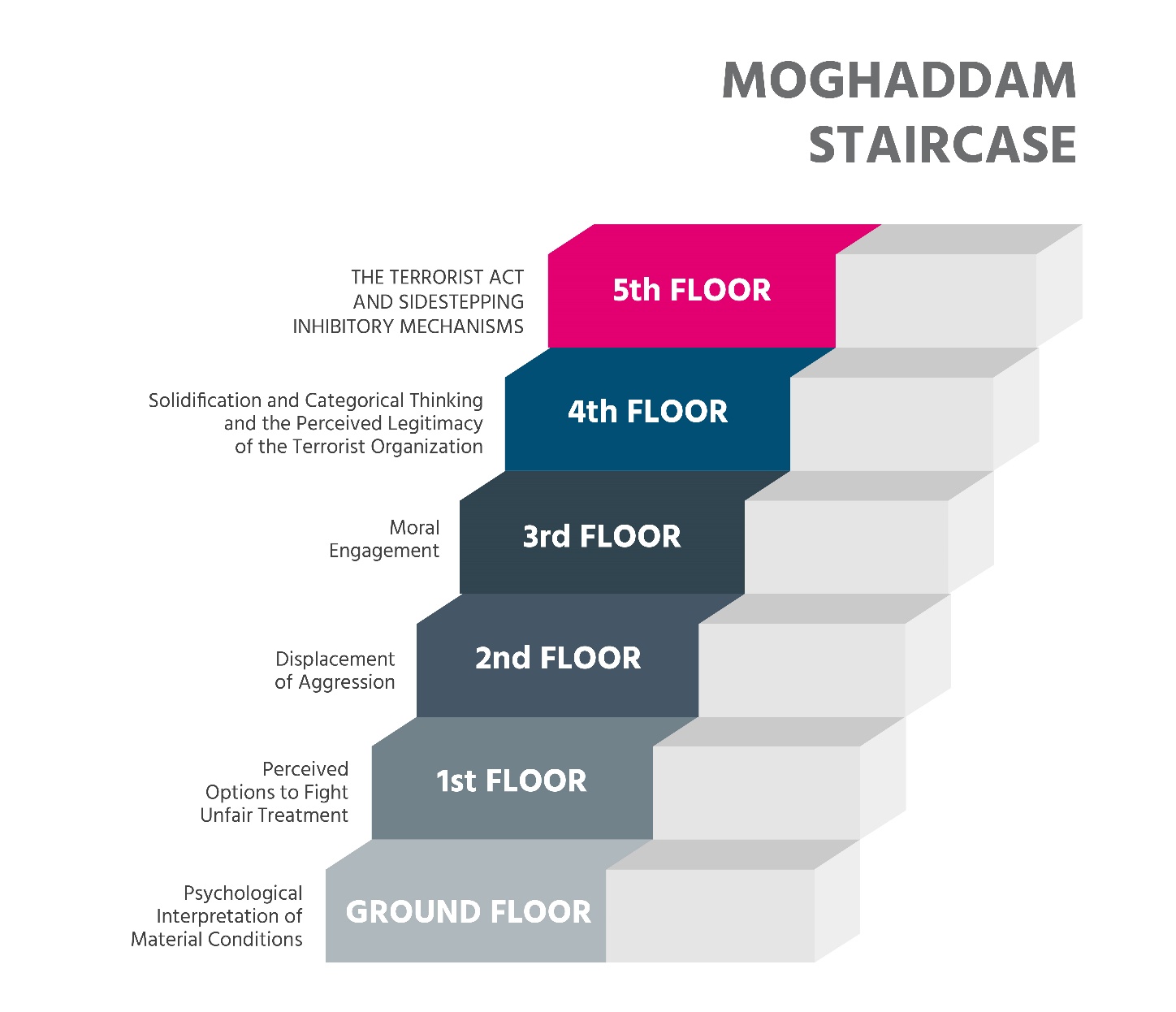 Sursa: Moghadam (2005)
11
[Speaker Notes: Recomandări /  sheet 12
Radicalizarea este în general percepută ca uin proces dinamic și non-linear. Unii cercetători au încercat săă strcutureze acest proces în etape sau niveluri de radicalizare. Moghaddam a descris aceste faze ca o scară, pe care un individ poate să urce pe niveluri diferite. Fiecare nivel are nevoie să fie alimentat cu și mai multe convingeri pentru a trece la următorul, conducând în final la eliminarea inhibițiilor de  comite o faptă violentă. 

Parter
Primul nivel descrie propriile noastre interpretări cu privire la status-quo-ul social, politic, percepția injustiției, deprivării de resurse etc. Acesta este un porces normal, prin care trecem cu toții, însă poate constitui fundamentul pentru trecerea in cea de a doua fază. 

Treapta 1
Individul are sentimentul că el sau grupul din care face parte este tratat incorect. În acest punct, este încă posibil ca înclinația către radicalizare să nu se materializeze. Deturnarea se poate face, deexemplu, prin oferirea unor căi legitime de a gestiona și îndrepta injustiția resimțită, precum activismul civic sau aderarea la o mișcare politică. Dacă înspă acest lucru nu se întâmplă și persoana în cauză nu vede alte posibilități? Atunci, acest parcus consolidează sentimentul de nedreptate și este accesat rapid un nou nivel.

Treapta 2 
Individul devine agresiv. Dacă nu poate reduce ivelul d eagresiune prin reglarea impulsurilor, atunci va căuta soluții radicale. Dacă apoi aderă la un grup radical, atunci mai face un pas către radicalizare.

Treapta 3
Individul acceptă  și se identifică cu un set de convingeri aparținând unui grup radical. Pasul către următorul nivel este mult mai mic.

Treapta 4
Grupul radical și codul etic al acestuia devin o ancoră centrală în viața individului. Acesta găsește atacurile teroriste justificabile.

Treapta 5
La acest nivel, individul este pregătit să comită acte teroriste. Wel evită tot ce l-ar putea opri din drumul său.

Modelul scării ilustrează un proces de luare a deciziei. Radicalizarea constă în drumul parcurs de la o treapta la alta. Pe fiecare nivel sunt uși care ar putea fi deschise sau nu. Dacă cineva rămâne la un nivel sau se mută la următorul, depinde de modul în care ușile sunt percepute ca fiind deschise sau închise. Cu cât cineva urcă mai sus pe această scară a radicalizării, vede deschise tot mai puține opțiuni. Acest lucru poate însemna că vioelnța devine singurul mod de exprimare. 

end.]
2
Etapele radicalizării (2)
Sursa: Feddes, Nickolson & Doosje (2015)
12
[Speaker Notes: Recomandări /  sheet 13

Această schemă este folosită de Feddes, care descrie modul în care o anumită sensibilitate față de o cauză poate conduce la demerusri exploratorii, ce il expun pe individ la propaganda radicală și care îl pot influența să devină membrul unui grup extremist și apoi să comită atentate teroriste. 

Informații de background:
Oarecum similar este modelul de mai jos ( textul explică modelul lui Feddes):
Literatura de specialitate distinge adesea patru faze ale procesului de radicalizare (Verhagen, Reitsma & Spee, 2010 and School & Safety, z.j.).
În prima faza/etapă, o persoană sau un grup se confruntă cu o situație negativă care poate deveni un factor favorizant al radicalizării. Factori contextuali sau personali sunt prezenți, aceștia putând favoriza dezvoltarea unui mod de gândire extremist. Tinerii pot fi în mod particular vulnerabili și se gasesc mai des în această etapă de sensibilizare, pentru că se află în etapa în care ăși dezvoltă identitatea, adesea nesigură etc. Ne vom apleca mai mult asupra acestui proces atunci când vom discuta factorii cauzali.
În cea de a doua etapă, o persoană sau un grup intră intr-un proces de căutare a identității, semnificației, perspectivei de viitor...) și este susceptibil la idei radicale. Dacă subiectul nu identifică răspunsuri mulțumitoare în cadrul comunității moderate sau în mediul familal, s-ar putea să le găsească într-un grup radical, caz în care vor intra în următoarea etapă de radicalizare.
În cea de a treia etapă, o persoană sau un grup care este expus la o ideologie radicală, devine, într-o măsură mai mare sau mai mică adept al acesteia și începe să disemineze aceste idei.
În cea de a patra etapă, o persoană sau un grup se radicalizează și mai mult și se simte pregătit să acționeze folosind metode nedemocratice și violență pentru a-și atinge prespusele idealuri.


Problema cu aceste modele este că în realitate, oamenii nu vor urma un traseu atât de structurat și previzibil. Pentru un practician va fi, alșadar, mult mai dificil să detecteze dacă o persoană se află în prima, a doua sau a treia etapă de radicalizare. Cu toate acestea, putem spune că structurarea pe etape ne conferă o mai bună înțelegere asupra procesului.]
2
Semne posibile ale radicalizării
Subiectul
își schimbă comportamentul
are un cerc de prieteni noi
se izolează de familie și prieteni
vorbește ca și cum ar cita un discurs învățat 
nu dorește sau este incapabil să dezbată asupra perspectivei proprii
adoptă brusc o atitudine lipsită de respect față de alții
are un nivel crescut de furie 
devine secretos, în special în ceea ce privește folosirea internetului
accesează conținut extremist online
folosește termeni extremiști sau limbaj care incită la ură pentru a-i discrimina pe ceilalți sau pentru a incita la violență
scrie conținut / crează forme de artă, grafitti care promovează mesaje extremiste violente
Semne posibile
https://www.dcfp.org.uk/child-abuse/radicalisation-and-extremism/
13
[Speaker Notes: Recomandări / sheet 14

Este dificil de identificat momentul în care viziunea extremistă despre lume se adâncește într-atât încât să devină periculoasă pentru ceilalți, iar semnele radiclaizării nu sunt întotdeauna evidente.
Nu există un profil specific al unei persoane care este predispusă să se radicalizeze sau un indicator anume care să ne permită să identificăm o persoană care ar putea adopta forme de exprimare violentă pentru a promova o ideologie extremistă.

Clip (1.48 min)  -- Christianne Boudreau despre semnele observate la fiul ei pe parcursul radicalizării : https://www.youtube.com/watch?v=7Qm49T9C2sM (click on possible signs); de asemenea - https://www.bing.com/videos/search?q=https%3a%2f%2fwww.youtube.com%2fwatch%3fv%3d7Qm49T9C2sM&&view=detail&mid=212975E0FE11BCB027E2212975E0FE11BCB027E2&&FORM=VDRVRV


Radicalizarea poate fi dificil de observat, totuși există semne care pot indica  faptul că un copil/tânăr  parcurge acest proces:
Se porduce o schimbare de comportament 
Își schimbă cercul de prieteni
Se izolează de familie și prieteni 
Vorbește ca și cum ar recita un discurs deja scris 
Nu doresc sau nu se simt capabili să își discute punctele de vedere cu ceilalți
Denotă brusc o atitudine lipsită de respect la adresa celorlalți
Au un nivel crescut de furie
Devin foarte secretoși, în special cu privire la accesarea internetului 
Accesează materiale extremiste online
Utilizează un limbaj specific extremist sau termeni care incită la ură pentru a-i exlude pe ceilalați sau pentru a incita la violență 
Scriu texte sau crează artă, grafitti care promovează mesaje extremiste violente

Citind toate aceste semne, ce vă atrage atenția? 

@trainer: este posibil ca o parte dintre participanți să observe că mare parte dintre acești indicatori pot avea și alte cauze, precum consumul de droguri, abuzul sexual, conflicte în familia de oerigine etc. 
Pentru mai multe informații: https://www.dcfp.org.uk/child-abuse/radicalisation-and-extremism/]
2
Factori cauzali
14
[Speaker Notes: Recomandări /  sheet 15

Până acum am abordat subiectul radicalizării dintr-un unghi extern. Dar care sunt cauzele care îl generează? De ce doar unii oamnei trec la nivelul următor? Din păcate, nu xistă un rpsuns clar la această întrebare. Nu există un tipar al radicalizării. Cauzele pot vei di multe direcții: pot fi politice, economice, sociale sau psihologice. Și există o interacțiune complexă între acești factori, ceea ce explică de ce fiecare persoană urmărește o cale unică.

@trainer- Informații de background :
RAN (https://ec.europa.eu/home-affairs/sites/homeaffairs/files/docs/pages/201612_radicalisation_research_gap_analysis_en.pdf): Deși există numeroase studii de cercetare referitoare la radicalizarea violentă și măsuri imlementate pentru a contracara acest proces, totușți este evident că nu au fost suficiet de bine înțelese cauzele care generează acest fenomen. Acest lucru se datorează și faptului că studiile de cercetare realizate până acum au aplicat grile metodologice venite din paradigme sociale diferite. Astfel, în  momentul d efață avem explicații de ordin determinist, avem un  model al alegerii raționale, explicații globale (i.e. Modele care abordează cauzele la nivel micro-, mezo- și macro), teorii ale mișcărilor sociale, precum și  încercări de reducere a radicalizării la o singură explicație comprehensivă (a se vedea modelul căutării semnificației sau dezbaterea curentă despre rolul factorilor ideologici vs. sociali). Și indiferent dacă explicația agreată este una deterministă, a opțiunii raționale, complexă sau integrată, existp un conses general între practiciei și academici că este envoie de maimulte cercetări pentru a putea înțelege cauzele, porcesele și mecanismele radicalizării șia  putea dezvolta măsuri de prevenire și combatere eficace. Studii supliemntare sutn necesare și pentru a înțelege dinamica stabilită între procesele de radicalizare, extremism violent și terorism. Este important să identificăm tipurile de factori și procese care conduc la extremism violent și terorism, dat fiind faptul că radicalizarea este un fenomen mai larg și mai complex. 

Măsurile ce au ca scop prevenirea și combaterea radicalizării  trebuie conectate mai în profunzime cu perspectivele oferite de cercetarea funcțiilor acesteia. Spre exemplu, știm că discursul și narațiunile joacă un rol în procesul de radicalizare. Așa cum au subliniat participanții la atelierul dedicat contra-narațiunilor ce aavut loc la Viena, atât practiticienii, cât și mediul academic sunt departe de a înțelege în detaliu cum sut create aceste narațiuni, și care este efectul lor la nivel individual. Dezvoltarea unor contra-narațiuni pe baza unor cunoștințe limitate și generale are desigur șanse mici de reușită.

În ceea ce privește contra-narațiunile, studiile argumentează faptul că domeniul științei comunicării oferă cercetări relevate asupra mentalităților  și normelor de tipul ‘așa da, așa nu’; astfel de cercetări ar trebui să investigheze și alte domenii, precum cel al consumului de droguri sau infracțional și să extragă lecții învățate și de acolo. În ceea ce privește tinerii, familiile și comunitățile, studiile argumentează că este nevoie de o lărgire a cadrului conceptual și teoretic al cercetării radicalizării  prin a) abordarea acesteia nu ca pe un fenomen excepțional, ci, mai degrabă, ca pe un mecanism care apare în conjuncție cu alte fenomene – precum dorința de a fi acceptat într-un grup sau aspirația de a fi perceput ca fiind cool; b) utilizareacercetărilor existente în doemniul infracțiunilor puse în relație cu dinamica și rolurile de familie.

Indivizi vulnerabili
Trseul de rdicalizare al unui individ depinde in egală măsură de trăsături și circumstanțe individuale. Tinerii care sunt mai puțin asertivi și echilibrați în viață sunt ai susceptibili la mesajele de radicalizare. Una sau mai multe dificultăți pot crește vulnerabilitatea la radicalizare: 
- Probleme psihologice
- Probleme de comportament
- Un ușor handicap mintal
- Consumul de alcool sau droguri.

Un tânăr este cu atât mai vulnerabil cu cât:
- crește într-o familie destrămată sau disfuncțională 
- crește fără o figură paternă
- A fost abuzat în copilărie. 

Vulnerabilitatea nu este însă o condiție sine qua non a radicalizării. Sieckelinck  și De Winter au investigat în trei țări diferite rolul jucat de familie în radicalizare. Au ajuns la concluzia că tinerii care se radicalizează provin adesea  din familii unite și iubitoare. Sut adesea inteligenți, ambițioși, cu un puternic simț al justiției.]
2
2
Modelul factorului declanșator
Experiență personală cu privire la discriminare
Probleme acasă
Confruntare vs. moarte
CARACTERISTICI INDIVIDUALE
FACTORI DECLANȘATORI
TIPOLOGIE:
NIVEL MICRO
Confruntarea cu propaganda
Parte a unui grup radical
Comportament nedrept la adresa grupului
În căutarea identității
NIVEL MESO
În căutarea dreptății
NIVEL MACRO
În căutarea sensului vieții
Apel la acțiune
Politici guvernamentale 
Război împotriva grupului
În căutarea emoțiilor
SEX/VÂRSTĂ
ETAPELE Radicalizării
I. Sensibilitate  II. Explorare  III. Calitate de membru IV. Acțiune
IDENTITATE
EDUCAȚIE / APTITUDINI
Sursa: adaptat după Feddes (2015)
15
15
[Speaker Notes: Recomandări / sheet 16

În acest model pot fi observate diferitele componente descrise și iteracțiunea djntre ele. (@trainer: dați click pentru a putea vizualiza pe segmente imaginile, pe măsură ce avansați cu prezentarea informațiilor de mai jos)

Există factori declanșatori care generează și potențează procesul de radicalizare.

Aceștia acționează pe diferite niveluri și pot fi de natură socială, psihologică, politică sau economică.

Factorii declanșatori la nivel micro (experiențe resimțite la nivel individual) inlcud expunerea directă la discriminare, conflictul cu autoritățile, detenția, confruntarea cu moartea, probleme acasă (de ex. divorț, conflicte cu părinții), pierderea locului de muncă sau exmatricularea.

La nivel mezo (nivelul grupului, al comunității) sutn implicați factori precum e.g. contactul cu o persoană radicală, observarea injustiției la adresa grupului/comunității al cărui membru se consideră. 

La nivel macro (societal, geopolitic) pot fi enumerate îndemnurile la acțiune din partea lideriulor ideologici, atacuri armate asupra comunității, politici guvernamentale țintite asupra grupului din care individul face parte.
Impactul acestor factori poate varia, în funcție de etapa de radicalizare în care se află individul la acel moment.

În plus, efectul poate fi diferit în funcție de trăsăturile de personalitate și de gen, vârstă, sau educație și aptitudini de relaționare cu ceilalți. 

Atelierele din acest proiect pot fi puse în relație directă cu factorii și caracteristicile menționate.

1. Competențele: sunt gestionate în cadrul atelirerelor dedicate gândirii critice, gestionării furiei e.g.

Identitate: e.g. Abordate în atelierele dedicate temei narațiunilor și identități și temei - parenting și coaching 

Expunerea la discriminare : e.g. În atelierele dedicate gestionării conflictelor și parenting și coaching 
Conflicte familiale: în atelierul dedicat temei coaching & parenting 

Politici guvernamentale: în atelierul dedicat răspunsului proporțional al statului 

Aceasta este o imagie destu de complexă... Aveți întrebări?

@trainer, mai multe info de background (pentru a conecta tema radicalizării cu tema unei vulnerabilități crescute a tinerilor)
Deși nu există o cale unică de radicalizare, cercetătorii și practicienii recuosc că există anumiți factori de risc, dar și anumiți factori protectivi. Factorii de risc cresc posibilitatea radicalizării, dar nu pot semnala cu precizie că un proces de radicalizare va avea loc. Factorii protectivi combat riscul radicalizării, dar nu vor putea, din pacate, form ao barieră de netrecut împiedicând radicalizarea unei persoane.

Adolescența în sine este o perioadă de risc, în care tinerii încearcă să își găsească locul și menirea, într-o lume complexă și adesea polarizată. Această aspirație către conexiune poate fi oferită de un grup extremist. Lispa de comopetențe în gestionarea anumitor experiențe care generează de ex. sentimente de furie la adresa unei injustiții percepute la adresa individului sau a comunității. Evenimente importante de viață, precum un deces în familie, sau un divorț, pot fi de asemenea factori declanșatori. Tulburările psihologice pot uneori spori riscul la fel cum poate și spiritul de aventură.

Asupra acestor aspecte se va insista în mod repetat, pentru a-i putea menține pe participanți conștienți de legăturile existente între cele 7 teme de atelier si cauzele radicalizării.]
Factori negativi care împing către R, factori care atrag către R și factori personali
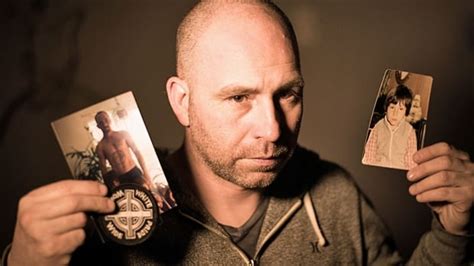 [Speaker Notes: O altă modalitate de a clasifica factorii cauzali este în:
 
Factori care împing: Cauzele structurale fundamentale ale terorismului care determină oamenii să recurgă la violență, de ex. represiunea statului, deprivarea relativă, sărăcia și nedreptatea 
Factori care atrag: Aspectele care fac ca grupurile și stilurile de viață extremiste să fie atrăgătoare pentru unii oameni și includ, de exemplu, ideologia, apartenența la grup, mecanismele de grup și alte stimulente 
Factori personali: mai specific, caracteristici individuale care fac anumite persoane mai vulnerabile la radicalizare în comparație cu colegii lor. Aceștia includ, de exemplu, tulburări psihologice, trăsături de personalitate și experiențe de viață traumatice. 

Faceți clic pe imagine pentru un interviu cu o fostă persoană radicalizată. Identificați factorii care împing, care atrag și pe cei personali.

Sursa interviului: https://www.youtube.com/watch?v=kHszRyuR2Ic]
2
Nivele ale factorilor cauzali
Geopolitic, social media, legi, reglementări, răspunsul statului
Familie, educație, mediu social, profesori, consilieri, poliție, psihologi, imami, vecini etc.
Identitate, deprivare relativă, traume, discriminare, rasism, excludere, intelligence, daune etc.
[Speaker Notes: Recomandări / sheet 18

O altă modalitate de a structura posibili factori cauzali este să îi împărțim pe cele trei nivele. Unii factori pot fi atribuiți nivelului individual (exemplu…), alții carcateristicilor mediului direct în care tânărul interacționează (exemplu …), iar alții sunt mai generali  (precum  …).

Pe care îl considerați cel mai important?

@trainer: nu e vorba niciodată de un singur factor, ci, întodeauna, de o combinație de factori aflați în interacțiune

Unde ați plasa cele 7 teme de laboratoare în această schemă?

Așa cum puteți vedea, intervenția noastră se centrează pe consolidarea rezilienței tinerilor prin …

Recomandări suplimentare? -> lipsa factorilor protectivi, care permit vulnerabilităților să se combine cu experiențele negative și cu deschiderea ideologică, uneori pot rezulta într-un proces de radicalizare. În acest proiect, noi ne concentrăm pe întărirea fatorilor protectivi și pe diminuarea/eliminarea vulnerabilităților pentrua  crea reziliență împotriva radicalizării.
@trainer:
Pentru mai multe informații, accesați RAN (https://ec.europa.eu/home-affairs/sites/homeaffairs/files/docs/pages/201612_radicalisation_research_gap_analysis_en.pdf

While a significant amount of research on violent radicalisation as well as measures to counter it already exists, an underlying lack of sufficient understanding concerning the way radicalisation works remains apparent. This is also due to the fact that different social science paradigms have been applied to this field. As a result, we have deterministic explanations, but also rational choice models, global explanations (i.e. models considering the micro-, the meso- and the macro-levels), social movement theories as well as attempts to reduce radicalisation to one underlying and overarching explanation (see for instance the quest for significance model or the ongoing debate between the role of ideological or social factors). Whether deterministic or rational choice, complex or integrated, there is a general consensus among practitioners and academics alike that more research is needed to understand the causes, processes and mechanisms of radicalisation in order to be able to develop effective preventive and counter-measures. Research is also needed to understand the dynamics between radicalisation, violent extremism and terrorism. Namely, it is important to identify the kinds of radicalisation factors and processes which lead to violent extremism and terrorism, given that radicalisation is a broader and more complex phenomenon. 

Measures aimed at combating and preventing radicalisation need to be more intimately connected to the insights we have on how radicalisation functions in the first place. For example, we know that discourse and narratives play a role in radicalisation. As participants in the WG session on counter-narratives in Vienna outlined, both practitioners and academics are, however, far from knowing precisely how these narratives are created and what their effect at the individual level is. Developing counter-narratives on the basis of such limited and general knowledge has of course little chance of success.

With respect to counternarratives, it is argued that there is relevant research on mind-sets and on ‘dos and don’ts’ in the field of communication studies; such research should also look into other areas of work such as drugs and crime and draw lessons from there. In the area of youth, families and communities, it is argued that there is a need to enlarge the conceptual and theoretical focus of research on radicalisation by a) not considering radicalisation as exceptional, but as entailing mechanisms which occur in other phenomena, too – such as joining a group or wanting to be cool; b) using existing research in the areas of crime and family dynamics and roles.]
3
Tehnici de coaching și parenting
Un mentor bun?
Un părinte bun?
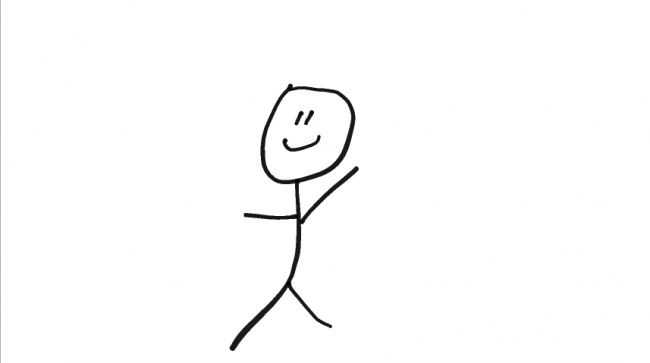 18
[Speaker Notes: Instrucțiuni/text pentru slide-ul 19

Acum că v-ați format o idee generală despre gama de factori care pot contribui la procesul de radicalizare al tinerilor, vom încerca în continuare să ne axăm asupra combaterii efectelor acestora. Primul subiect care va fi abordat în cadrul acestui proces de formare face referire la strategiile pe care dumneavoastră, în calitate de părinți și practicieni, le folosiți în interacțiunea cu copiii dumneavoastră și tinerii cu care lucrați, din perspectiva de potențiale figuri autoritare sau modele de urmat. 

@moderatorul
Le veți cere participanților să răspundă la următorul set de întrebări în scris, cu mențiunea că răspunsul la fiecare întrebare nu trebuie să aibă mai mult de trei rânduri . 
(în funcție de componența grupului, vă puteți rezuma la una sau două întrebări, fără a vă limita la acest număr)
“Cum ai descrie un bun mentor?”
“Cum ai descrie un părinte bun?”


@moderator:
Acest exercițiu de imagine face parte dintr-un exercițiu de „spart gheața”, descris pe larg în manualul dedicat tehnicilor de coaching și parenting.
Obiectivul este acela de a-i determina pe participanți să identifice care este semnificația pe care ei o atribuie, la nivel individual, conceptelor de părinte/mentor bun-model.
Din moment ce acești termeni coexistă și de cele mai multe ori sunt folosiți ca sinonime (exemplu mentorat, predare, stil parental, consiliere, consultare), formularea unei definiții comune pentru fiecare concept (stil parental, mentorat), identificată și acceptată la nivel de grup este utilă. Definiția pe care participanții o vor crea la nivel de grup nu trebuie să fie identică cu cea oferită de literatura de specialitate, însă este necesar să cuprindă elemente care fac referire la dezvoltarea personală și stabilirea unor relații pe termen lung.

Din D3.2.1
Coaching:  conceptul a fost interpretat inițial drept un proces de sfătuire și a fost dezvoltat în timp, fiind abordat dintr-o perspectivă terapeutică sau de dezvoltare personală, perspectivă care abordează conceptul mai în esență și care presupune un proces prelungit, în comparație cu perspectiva orientată pe obiectiv, care se axează pe rezultate imediate (Stober & Grant, 2006). Pe de altă parte, life coaching a fost definit drept parteneriatul profesional dintre un antrenor/meditator și un individ, axat pe descoperirea direcției de urmat în viață, și care se bazează pe o abordare holistică, orientată pe acțiune, care promovează procesul de înțelegere al scopului general al vieții (Gilmore, et al., 2012, p. 1).
Mentorat: în mod tradițional, mentoratul a fost definit drept relația dintre un mentor (de regulă o persoană mai în vârstă și mai experimentată) și un protejat (mai tânăr și mai puțin experimentat), relație în care mentorul are ca obiectiv sprijinirea protejatului în dezvoltarea carierei (Kram, 1985) (Levinson, Darrow, Klein, Levinson, & McKee, 1978). 


Parenting sau stilul parental: modul în care copii, în general, percep totalitatea de comportamente și practici utilizate de către părinții lor de-a lungul vieții pentru a le modela procesul de dezvoltare personală (Baumrind, 1991). Cuprinde două mari dimensiuni, după cum urmează (Stavrinides & Nikiforou, 2013, p. 60): 
cerințe – care descrie așteptările părinților cu privire la comportamentul și socializarea copiilor lor;
receptivitate – care se referă la tendința generală a părinților de a oferi copiilor lor căldură, atitudini pozitive și sprijin.]
3
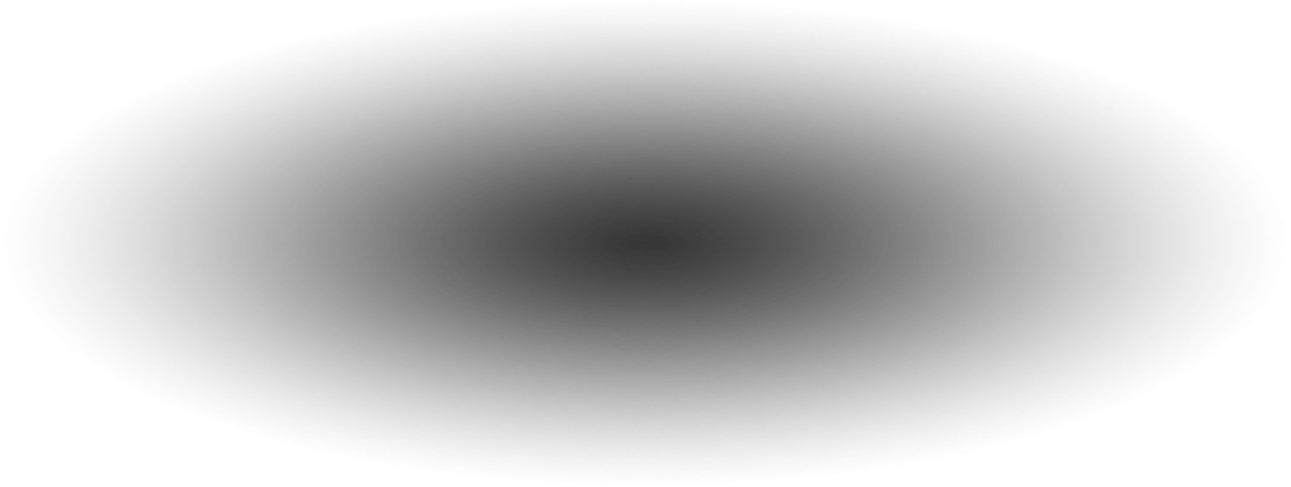 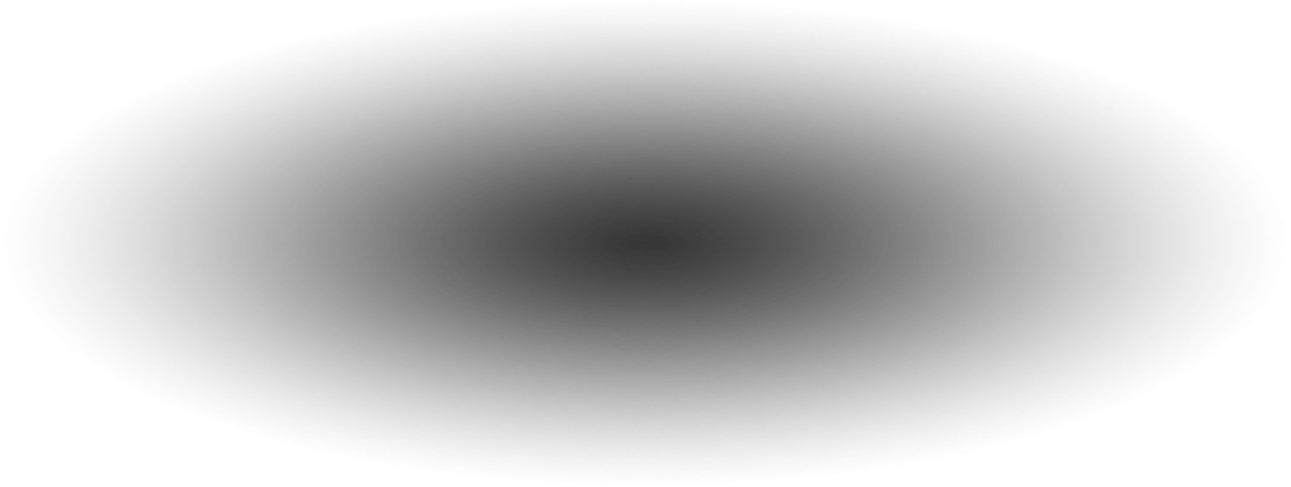 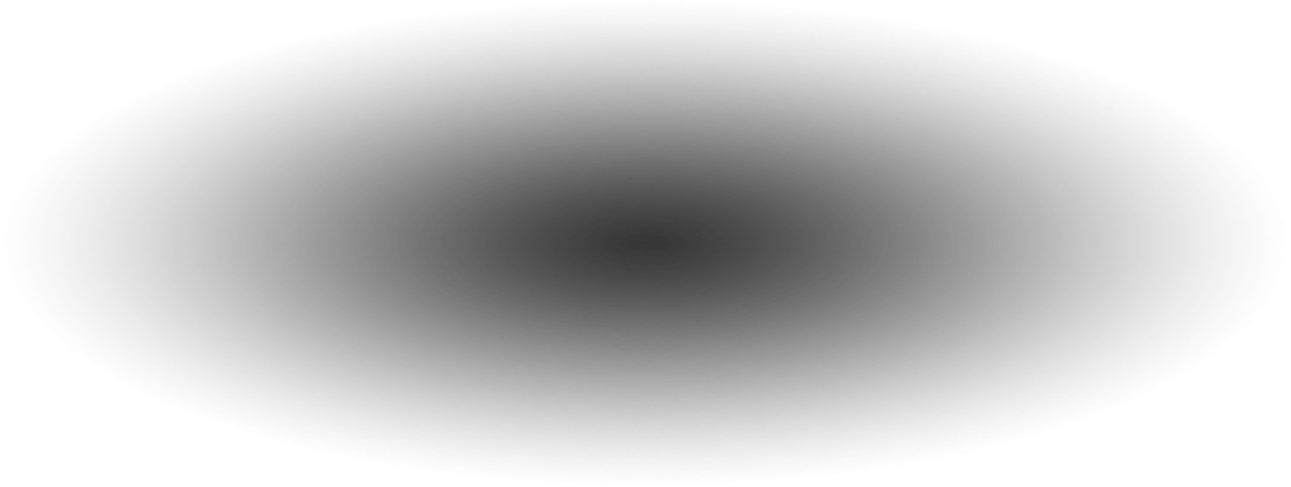 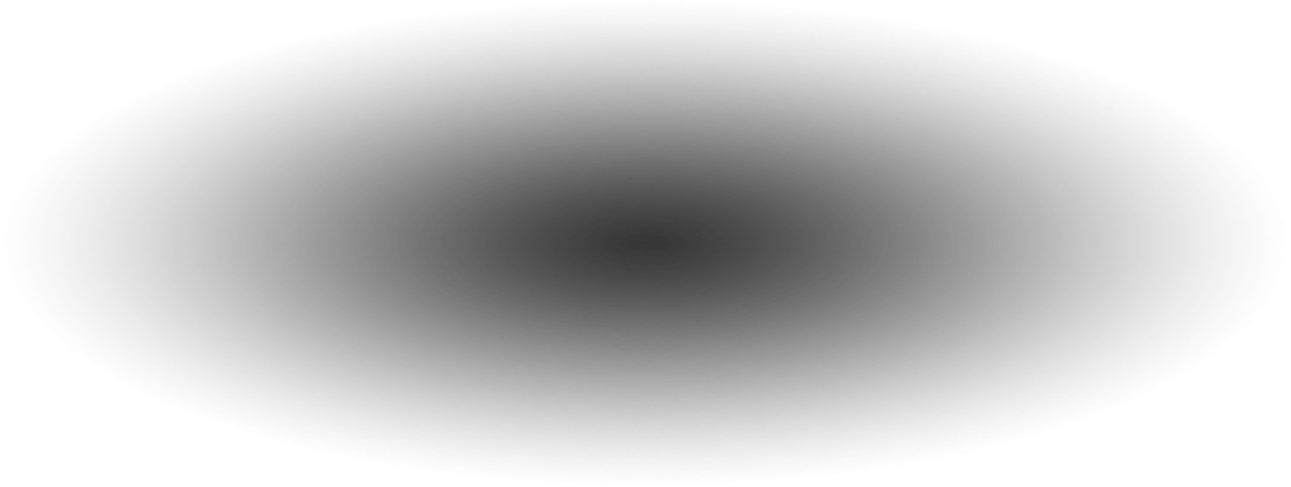 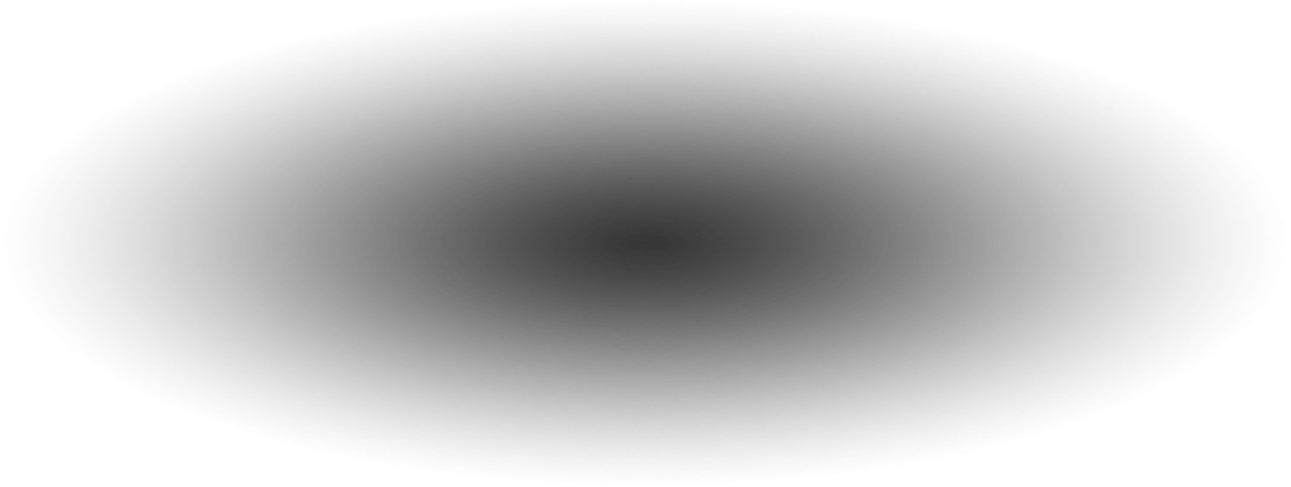 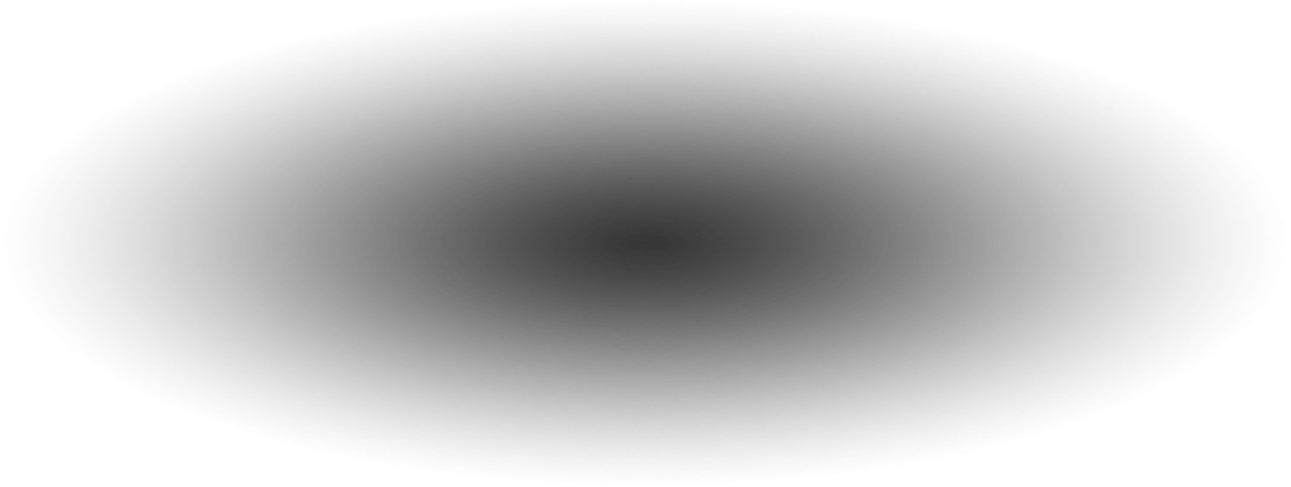 Coaching și parenting
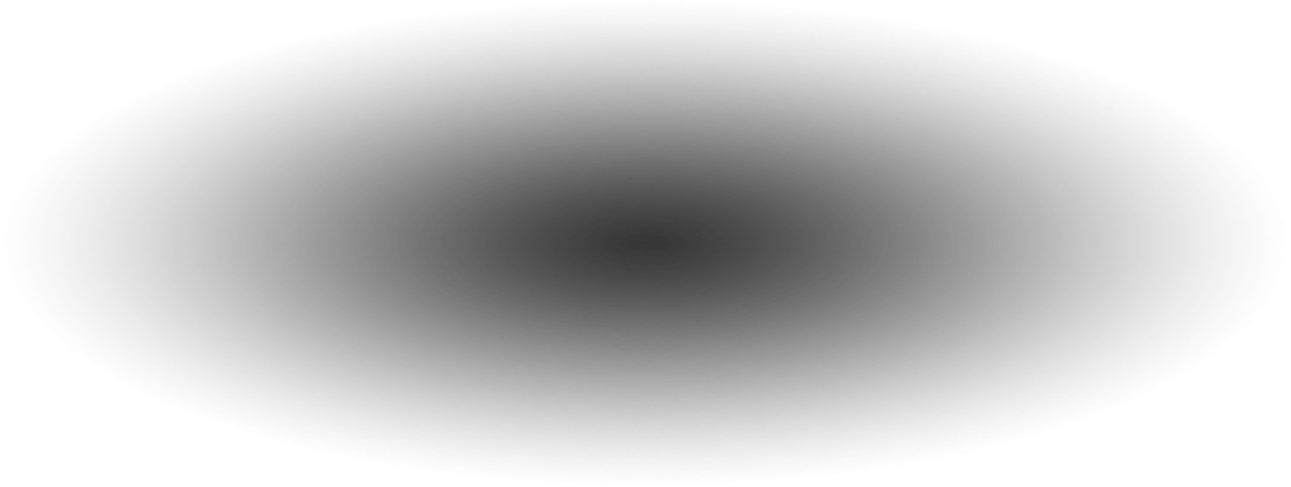 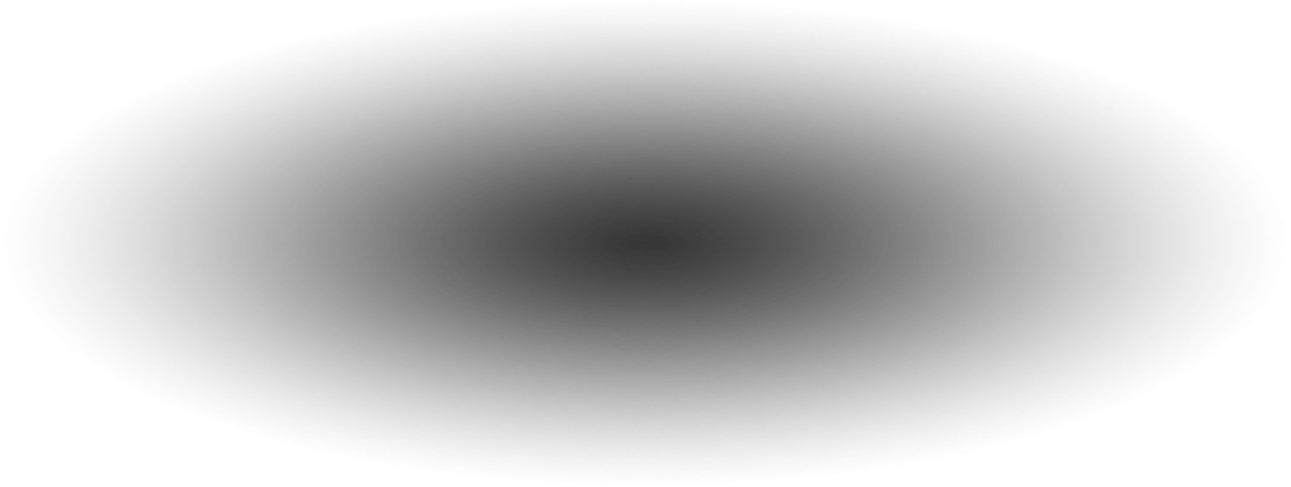 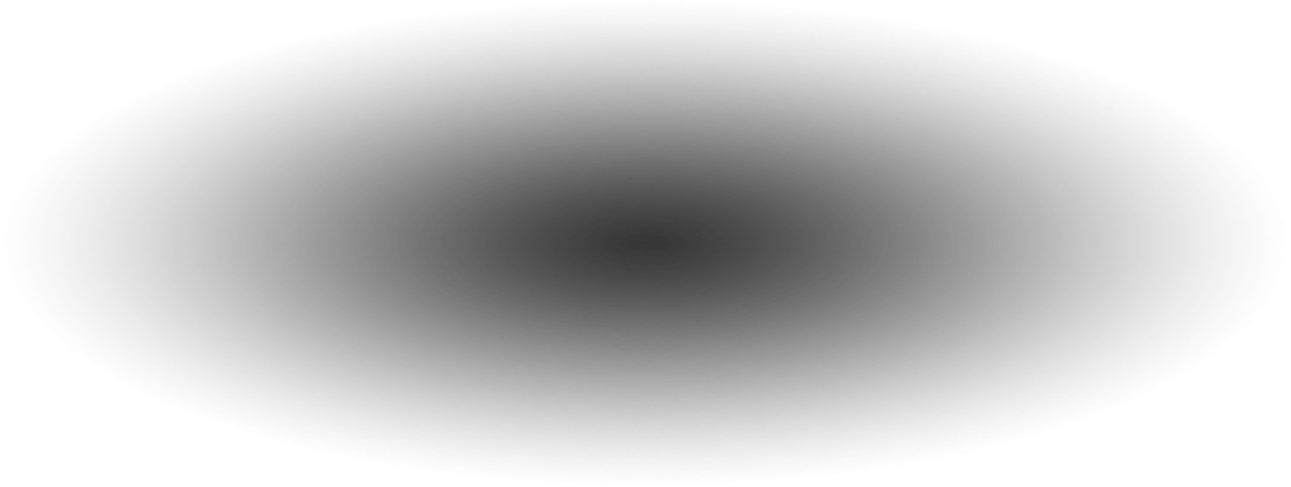 Schimbări cognitive
Schimbări psihologice
Schimbări emoționale
Schimbări sociale
Schimbări biologice
[Speaker Notes: Instrucțiuni/text pentru slide-ul 20

Dezvoltarea copilului reprezintă un proces care este demarat la naștere și se încheie la adolescență. În această perioadă se produce o serie de schimbări biologice, sociale, emoționale, cognitive și psihologice. În fiecare etapă de dezvoltare, copilul trebuie să depășească un obstacol/o provocare. Tinerii și adolescenții se află pe un drum care îi conduce de la copilărie la maturitate, formându-și identitatea pe parcursul acestei călătorii. 

Informații extrase din livrabilul D3.1.1

Adolescența reprezintă una dintre cele mai problematice etape ale vieții atât pentru tineri, cât și pentru părinții acestora, deoarece este considetrată a fi etapa de tranziție de la copilărie la maturitate. În timpul adolescenței, tinerii experimentează multe schimbări, de la cele biologice la cele sociale, emoționale, psihologice și cognitive, dezvoltându-și propria identitate și luptându-se să identifice locul și rolul lor în societate. Având în vedere faptul că adolescența reprezintă perioada în care tinerii încep să poarte discuții în contradictoriu cu părinții lor atunci când au opinii diferite față de aceștia și să se distanțeze de familie pentru a se alătura diferitelor grupuri de prieteni, acest atelier de lucru încearcă să identifice modalități și strategii eficiente de abordare a relației părinte-copil, pentru a reduce riscul ca adolescenții să devină victime ale polarizării sau radicalizării, în urma interacțiunilor tensionate pe care aceștia le au cu membrii familiei. Rațiunea care stă la baza utilizării tehnicilor de coaching și parenting este motivată de necesitatea permananetă de adaptare a stilului parental la nevoile și așteptările tinerilor, care se află în continuă schimbare generată de toate dezvoltările înregistrate de societatea din care fac parte (ex. accesul la informații, prea multă informație, fake news etc.). Mai mult, strategiile de coaching și parenting le permit părinților (adică dumneavoastră), să înțeleagă mai bine comportamentul, deciziile și reacțiile copiilor lor, permițându-le să prevină ca aceștia să devină o parte activă a procesului de radicalizare/polarizare socială, ca o consecință a diferitelor probleme sociale neidentificate sau care au fost tratate în mod greșit.]
3
Coaching și parenting
20
[Speaker Notes: Instrucțiuni/text pentru slide-ul 21

Modul în care adolescenții sunt ghidați pe parcursul procesului de socializare îi poate ajuta pe aceștia să devină tineri adulți echilibrați și maturi. Totodată, este posibil ca pe parcursul acestei călătorii către maturitate, tinerii să intre în contact cu factori declanșatori ai procesului de radicalizare. Întrebările pe care tinerii și le pun, de regulă, în această perioadă de tranziție sunt:
Cine sunt eu? Unde este locul meu?
Care este rolul meu pe pământ? 
Cum pot contribui la dezvoltarea societății?
Sunt suficient de bun?
Cum pot face față adversității?

 
@moderator – Toate aceste aspecte reprezintă motivul pentru care tehnicile de coaching și parenting sunt considerate a fi utile în vederea prevenirii și combaterii radicalizării. Informații extrase din livrabilul D3.2.1:
Procesele de radicalizare sunt, de regulă, declanșate de „o căutare a identității care să genereze sentimentul de apartenență, valoare și scop” (Dalgaard-Nielsen, 2008b), de dorința de împlinire pe plan personal (Silverman, 2017), de lipsa încrederii în sine (Borum, 2017; Chassman, 2016; Christmann, 2012; Dawson, 2017; Lindekilde, 2016; Senzai, 2015), sentimentele de frustrare și insultă (Beutler, 2007).

Tehnicile de coaching și parenting- pot, așadar, să îi ajute pe practicieni să înțeleagă, să învețe să utilizeze și să integreze în interacțiunile profesionale cu persoanele vulnerabile la radicalizare și violență acele strategii și tehnici care îi pot ajuta pe părinți/consilieri/sau orice imagine de autoritate existentă în viața unui adolescent să dezvolte în mod eficient strategii și metode de abordare a relației mentor-mentorat, antrenor-elev, parinte-copil, pentru a-i determina pe cei din urmă să evite să devină victime ale radicalizării și polarizării sociale.]
3
Skills youth
Coaching și parenting
Managementul emoțiilor
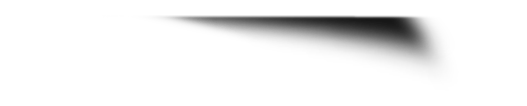 Părinți/consilieri buni

Facilitarea formării pozitive a identității
Motivare pozitivă 
Dezvoltare personală
”Modul în care îi tratăm pe copiii noștri influențează în mod direct ceea ce ei cred despre ei înșiși.”
Ariadne Brill
Dezvoltarea empatiei
Dezvoltarea abilităților de a lucra în echipă
Oprirea stereotipizării
21
[Speaker Notes: Instrucțiuni/text pentru slide-ul 22
Principalul obiectiv pe care părinții și consilierii și-l setează în această etapă de tranziție este de a se asigura că le permit tinerilor să își formeze identitatea într-o manieră pozitivă, motivându-i pe aceștia și încurajând și sprijinind dezvoltarea personală.

Principalele abilități pe care tinerii trebuie să le atingă în cadrul procesului de dezvoltare emoțională și comportamentală, proces în care părinții și mentorii/antrenorii pot juca un rol important, sunt următoarele:: Recunoașterea și gestionarea emoțiilor, Dezvoltarea abilității de a empatiza, Dezvoltarea abilităților de a lucra în echipă și Recunoașterea, evitarea și oprirea stereotipizării și discriminării persoanelor .

Astfel, tehnicile de coaching și parenting ar putea pune la dispoziția părinților și consilierilor instrumentele necesare pentru consolidarea rezilienței și formarea unei indetități pozitive.
Consilierea și pedagogia familiei reprezintă două modele de intervenție psihoeducațională noi, al căror principal obiectiv este acela de a oferi mentorilor (și părinților) o înțelegere mult mai bună și un set de instrumente emoționale și psihologice, ce pot fi aplicate atât la nivel individual, cât și la nivelul adolescenților, pentru a-i ajuta în procesarea emoțiilor, diferențierea sinelui, auto-motivarea pozitivă, gestionarea situațiilor stresante/dificile, incluziunea sprijinului social etc.

@moderator – informație extrasă din livrabilul D3.2.1
Tehnicile de coaching și parenting reprezintă două instrumente esențiale care joacă un rol important în procesul de dezvoltare a identității și mecanismelor de motivare ale adolescenților. Utilizarea acestor tehnici în abordarea dezvoltării personale nu reprezintă o formă de psiho-terapie. Este, totuși, o formă de intervenție psihologic-educațională, în cadrul căreia modelul de urmat, mentorul, antrenorul/meditatorul sau părintele devine abilitat în facilitarea diferențierii identitare, auto-motivării pozitive (reinforcement) și dezvoltării personale de către student, adolescent, formabil. Acest tip de intervenție creează premisele pentru îmbunătățirea cadrelor relaționale și determinarea schimbărilor comportamentale pozitive, în timp ce oferă un spațiu sigur pentru exersarea abilităților și tehnicilor.

Principalele abilități pe care tinerii trebuie să le atingă în cadrul procesului de dezvoltare emoțională și comportamentală, proces în care părinții și mentorii/antrenorii pot juca un rol important, sunt următoarele (D3.2.1):
Recunoașterea și gestionarea emoțiilor – pentru a putea gestiona orice situație dificilă care poate să apară, tinerii trebuie să își dezvolte mai întâi abilitatea de a identifica sursa sentimentelor lor, pentru a putea să eticheteze în mod corect problema. Atunci când sentimentele nu sunt identificate/etichetate corect, ele pot să devină o sursă de violență sau comportament inadecvat, adolescenții încercând să își gestioneze emoțiile neînțelese în moduri neconstructive, pentru că nu știu care este sursa emoțiilor lor (Goleman, 1994);
Dezvoltarea abilității de a empatiza – după ce au învățat cum să își eticheteze în mod corect sentimentele, tinerii trebuie să își dezvolte abilitatea de a înțelege emoțiile celor din jurul lor și, cel mai important, trebuie să învețe să țină cont de aceste emoții atunci când comunică/interacționează. Așadar, empatia poate fi dezvoltată în moduri diferite, de la a-i ajuta pe adolescenți să empatizeze cu diferitele grupuri religioase și culturale (evitarea atitudinilor discriminatorii), la a înțelege care sunt consecințele prejudiciilor și presupunerilor (Aronson, 2000);
Dezvoltarea abilităților de a lucra în echipă – în societatea curentă, abilitatea de a coopera și de a lucra cu alții pentru a atinge un obiectiv comun sau personal este considerată cheia supraviețuirii – chiar și un joc video necesită cooperarea între jucători pentru a trece în nivelul următor. În aceeași manieră, în viața reală, lucrul în echipă joacă un rol important nu doar în stabilirea interacțiunilor și conexiunilor, ci și în atingerea unui obiectiv comun, colectiv (Santrock, 2001);
Recunoașterea, evitarea și oprirea stereotipizării și discriminării persoanelor - după ce învață cum să își controleze și să își exprime sentimentele vizavi de propria personă, precum și față de ceilalți, tinerii trebuie să își dezvolte abilitatea de a înțelege ce este un stereotip și cum le poate afecta relaționare cu cei din jurul lor. În plus, adolescența este una dintre cele mai problematice etape ale vieții în ceea ce privește impactul stereotipurilor asupra tinerilor (ex. stereotipuri de gen, agresiune sexuală etc.).

Cum pot părinții și practicienii să îi ajute pe tineri să dezvolte aceste abilități?]
3
Atelier de lucru Coaching și parenting
22
[Speaker Notes: Instrucțiuni/text pentru slide-ul 23

Cum pot ajuta practicienii din prima linie și părinții tinerii în procesul lor de dezvoltare personală? Acest atelier dezvoltat în cadrul acestui proiect este menit să-i susțină în acest demers.

Acest atelier este destinat figurilor de autoritate – precum mentori, consilieri, părinți etc.

‘Atelierul de lucru dedicat tehnicilor de Coaching și Parenting’ dezvoltă un cadru, un scenariu și un set detaliat de exerciții și scenarii de simulare care le pot permite participanților să experimenteze într-un mediu sigur, controlat, strategiile de coaching și parenting. Scopul acestui atelier este de a-i ajuta pe practicieni (din perspectiva lor de potențiale figuri de autoritate și influență) să își adapteze abilitățile și strategiile de părinte/consilier pentru a-i determina pe tinerii cu care lucrează, sau chiar pe membrii familiilor lor să înțeleagă mai bine factorii declanșatori, comportamentele, deciziile și reacțiile lor, permițându-le să evite să devină parte activă a procesului de radicalizare/polarizare socială.

Pentru informații suplimentare, puteți accesa manualul pentru formatori dezvoltat în cadrul Atelierul dedicat tehnicilor de Coaching și Parenting (care poate fi accesat online la ....). Cu toate acestea, veți găsi în portofoliul de astăzi și o versiune printată a acestuia.

Exercițiile din cadrul acestui atelier de lucru sunt împărțite pe două mari categorii: prima categorie se axează asupra rolului de părinte și consilier, iar cea de-a doua categorie include exerciții pe care dumneavoastră le puteți utiliza în activitățile desfășurate cu copiii dumneavoastră sau cu tinerii cu care lucrați.


În continuare vor parcurge un exercițiu inclus în acest manual.]
3
Coaching și parenting: Exercițiu
Persoana cu cea mai mare influență
Prezintă-ți modelul în viață
Descrie motivul
alte 3 caracteristici ale persanei identificate ca model
Cum poate modelul să te ajute să gestionezi aceste evenimente
3 evenimente majore cu impact negativ
23
[Speaker Notes: Instrucțiuni/text pentru slide-ul 24

Vom începe cu un exercițiu care să încurajeze discuțiile, din paleta de exerciții a atelierului de lucru dedicat tehnicilor de coaching și parenting. Vă rog să utilizați un pix și o coală albă de hârtie (un telefon/o tabletă/un laptop). Consider că ar fi mai eficient dacă am parcurge înainte exercițiul și am discuta ulterior despre obiectivele acestuia. 

@moderator
Acest exercițiu durează aproximativ 1 oră.
Pasul 1: moderatorul le va cere participanților să se gândească la o persoană care i-a influențat cel mai mult și să scrie pe o hârtie caracteristicile principale ale acestui model, precum și motivația lor de a alege persoana respectivă drept model (cea mai influentă persoană din viața lor).

Pasul 2: Participanților li se va cere să se gândească la trei evenimente majore care pot să contribuie în mod negativ (să influențeze/să stopeze) la procesul lor de dezvoltare personală. 

Pasul 3: Participanților li se va cere să se gândească la și să descrie modul în care modelul lor în viață îi poate ajuta să minimizeze efectele evenimentelor menționate în etapa anterioară. 

Pasul 4: Participanților li se va cere să se gândească la și să noteze trei caracteristici pe care ei consideră că un model în viață ar trebui să le dețină (altele decât cele deja identificate în cazul persoanei descrise la pasul 1). 
Notă: pentru acei participanți care nu știu să scrie, moderatorul va crea un grup de lucru mai mic pentru a discuta punctele menționate mai sus.

Step 5: Moderatorul va invita fiecare participant să își prezinte persoana pe care o consideră model în viață în fața grupului, încurajând toți participanții să comenteze și să discute.]
3
Coaching și parenting: Exercițiu
Construiește-ți propriul model!
obiectiv
instrucțiuni
grup țintă
durată
24
[Speaker Notes: Instrucțiuni/text pentru slide-ul 25

Exercițiul se numește Construiește-ți propriul model.

1- Acesta își propune să îi determine pe practicieni, adică pe dumneavoastră, să se gândească la influențele pozitive pe care le-au trăit de-a lungul vieții, pentru a putea la rândul lor să transpună aceste influențe în relația pe care o dezvoltă cu copiii/tinerii cu care lucrează, devenind ei un model pentru aceștia, o persoană care îi poate influența pozitiv.

Fiecare atelier de lucru este însoțit de un manual în care sunt oferite informații cu privire la obiectivul, durata și grupul țintă specifice fiecărui exercițiu propus. De asemenea, manualul oferă și instrucțiuni cu privire la modul de utilizare al exercițiului, pașii care trebuie urmați și materialele necesare. 

Construiește-ți propriul model!

Obiectiv
În cadrul procesului de dezvoltare personală experimentat în perioada adolescenței, tinerii tind să imite acțiunile și comportamentele persoanei pe care o apreciază cel mai (unul din părinți, o rudă, un prieten mai mare, un erou, un actor etc.). Aceste exerciții îi vor ajuta pe participanți să construiască portretul ideal al modelului lor de urmat, pornind de la persoana pe care o consideră ca având cea mai mare influență asupra vieții lor. 

Grup țintă
Având în vedere gradul de dificultate mediu, acest exercițiu poate fi utilizat în cadrul sesiunilor de lucru cu adolescenți sau adulți.

Durată 
O oră

Descriere
Pasul 1: moderatorul le va cere participanților să se gândească la o persoană care i-a influențat cel mai mult și să scrie pe o hârtie caracteristicile principale ale acestui model, precum și motivația lor de a alege persoana respectivă drept model (cea mai influentă persoană din viața lor).
Pasul 2: Participanților li se va cere să se gândească la trei evenimente majore care pot să contribuie în mod negativ (să influențeze/să stopeze) la procesul de dezvoltare personală al tinerelor generații și să le listeze. 
Pasul 3: Participanților li se va cere să se gândească la și să descrie modul în care modelul lor în viață îi poate ajuta să minimizeze efectele evenimentelor menționate în etapa anterioară. 
Pasul 4: Participanților li se va cere să se gândească la și să noteze trei caracteristici pe care ei consideră că un model în viață ar trebui să le dețină (altele decât cele deja identificate în cazul persoanei descrise la pasul 1). 
Notă: pentru acei participanți care nu știu să scrie, moderatorul va crea un grup de lucru mai mic pentru a discuta punctele menționate mai sus.
Pasul 5: Moderatorul va invita fiecare participant să își prezinte persoana pe care o consideră model în viață în fața grupului, încurajând toți participanții să comenteze și să discute. 

Metoda de învățare

Discuții libere – utilizarea propriei experiențe de viață pentru a identifica aspecte ce îi pot ajuta pe tineri.]
4
Gândire Critică
Gândire critică
Analiză deliberată a informațiilor
Bazată pe fapte 
Pentru e exprima judecăți și decizii mai bune
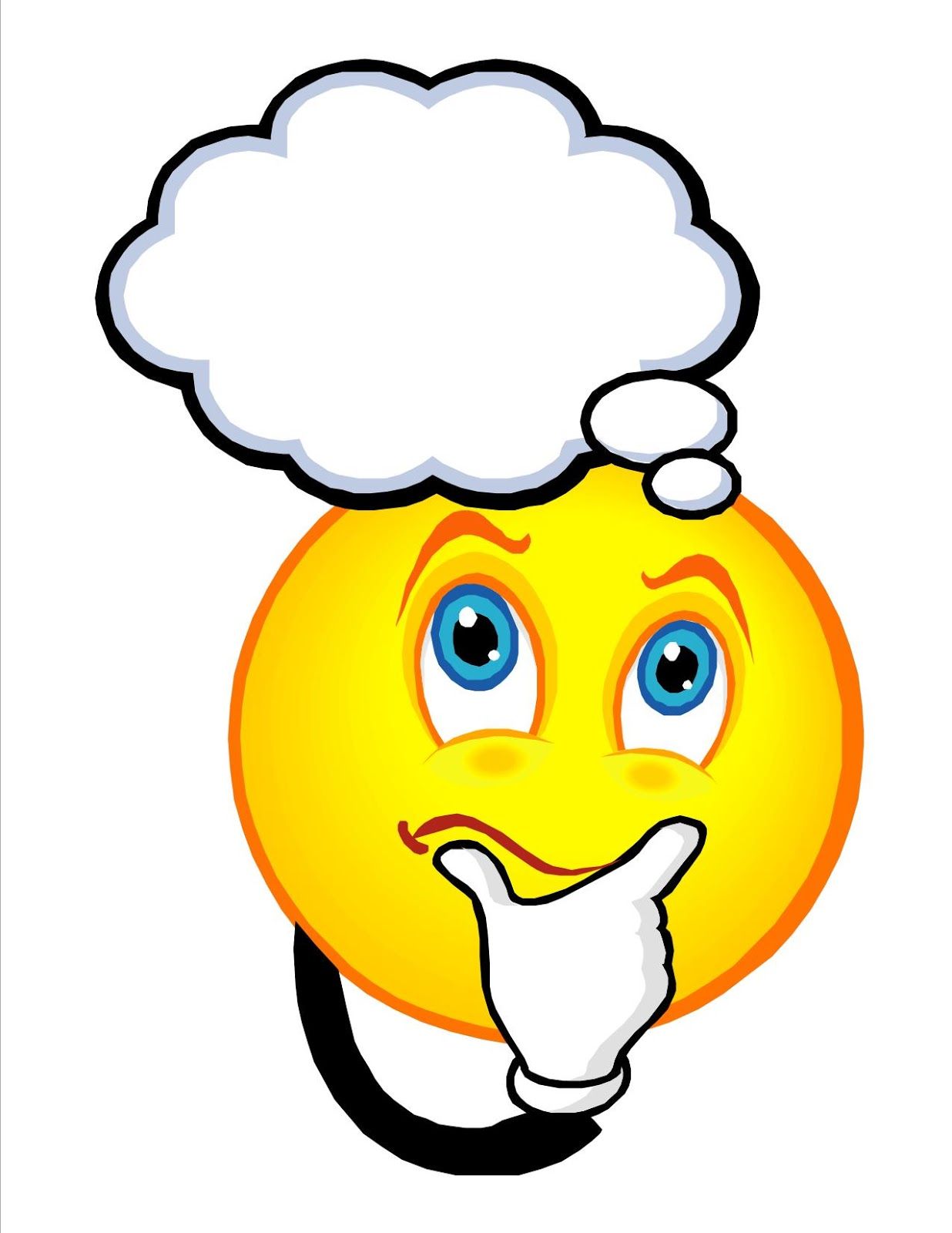 Aplicabile asupra mesajelor polarizante, precum:
Binar, noi-ei, propagandă alb-negru
Știri false (fake news)
Raportări părtinitoare
25
[Speaker Notes: Instrucțiuni/text pentru slide-ul 26

Următoarea tematică pe care o vom aborda astăzi face referire la gândirea critică. Absența acestei abilități reprezintă un factor de risc în ceea ce privește radicalizarea și polarizarea socială.
În primă etapă, vom încerca să definim ce înseamnă gândire critică. Așadar, ce reprezintă pentru dumneavoastră gândirea critică? Cum ați defini-o? 
Apasă pe imagine (sursa – pinterest).
https://www.youtube.com/watch?v=-eEBuqwY-nE

@moderator, informații extrase din livrabilul D3.2.2
Definiția fundamentală a gândirii este simplă și intuitivă: toți oamenii gândesc. Gândirea critică începe în momentul în care ne gândim la procesul nostru de gândire, cu intenția de a-l îmbunătăți (Paul & Elder, 2014, p. 6).

Gândirea critică poate fi analizată ca având două componente: (1) un set de abilități de generare și procesare a informațiilor și credințelor și (2) obișnuința de a utiliza aceste abilități pentru a-ți ghida comportamentul, în baza unui angajament intelectual în acest sens. Din această perspectivă, gândirea critică este diferită de (1) obținerea și reținerea informației în sine, deoarece implică un mod particular în care informația este analizată și evaluată; (2) posesia unui set de abilități în sine, deoarece implică utilizarea lor continuă; (3) utilizarea acestor abilități (ca un fel de exercițiu) fără acceptarea rezultatelor obținute.

Care credeți că este rolul pe care gândirea critică îl joacă la nivelul procesului de radicalizare? Discutați pe perechi (nu știu dacă se aplică pentru varianta online).
Apoi apasă norișorul din poză.

@moderator, informații extrase din livrabilul D3.2.2
Prin învățarea gândirii critice suntem învățați să „căutăm” adevărul dincolo de propriile distorsiuni, să depășim provocările, să ne evaluăm propriul proces de gândire în mod corect și să abandonăm gândirea de tip eronat în favoarea unui nou mod de gândire, ce pune accent pe validare.
De ce este gândirea critică importantă atunci când vorbim despre polarizarea socială cauzată de adoptarea și răspândirea ideologiilor extremiste? Pentru că le oferă tinerilor puterea de a gândi independent, de a înțelege lumea pe baza experienței personale și a observației și de a adopta decizii informate în acest mod. Prin aceasta, tinerii capătă încredere în sine și își dezvoltă abilitatea de a învăța din greșeli, pe măsură ce își construiesc o viață de succes și productivă.
Procesul de gândire presupune realizarea unei conxiuni obiective între gândurile existente și dovezi, pe baza cărora un individ își formează credințe și păreri noi. Prin comparație, gândirea critică reprezintă un act meta-cognitiv (gândirea despre gândire) și cognitiv (gândirea), pe baza căruia o persoana reflectează asupra procesului de gândire în mod simultan cu desfășurarea procesului de gândire pe baza căruia ajunge la o concluzie. În această ipostază, gânditorul are doua scopuri importante: găasirea unei soluții și îmbunătățirea modului în care acesta rezonează (Moore, 2007, p. 2).

De ce este gândirea critică importantă? Extras din https://www.radicalrightanalysis.com/2018/07/26/uk-prevent-building-resilience-to-radicalisation-through-critical-thinki/
1 – deoarece extremiștii se axează asupra promovării unei viziuni binare, în alb și negru asupra lumii, încurajând o mentalitate de tipul „ei împotriva noastră”. Majoritatea recomandărilor pentru prevenirea unor riscuri ridicate pe care le-am formulat au fost determinate de certitudinea unor narațiuni extremiste clare care nu lăsau loc de interpretări sau îndoială. De la băiatul alb de 15 ani cu viziuni extreme care era de părere că musulmanii voiau să îi ucidă pe occidentali și că un război rasial se apropia, până la tânărul convertit la islam care credea că musulmanii nu erau bineveniți în Marea Britanie și astfel singurul loc unde își putea practica religia în mod liber era așa-numitul califat al Statului Islamic. 
2 -  platformele noastre de socializare sunt staurate de așa-numitele „știri false” și propagandă și pentru ca toți copiii să fie bine informați și în siguranță este necesar să verificăm sursa aproape a tot ceea ce ei pot accesa online. De la zvonuri aparent inofensive despre vedete la încercările malefice ale grupurilor extremiste de a răspândi teamă sau de a recruta persoane vulnerabile, este necesară o atenție sporită pentru a evita riscul de a cădea victima manipulării emoționale, generată de factori declanșatori definiți ca ideologii și informații false sau manipulatoare.
3- la acestea se adaugă deteriorarea gradului de integrare și coeziune care poate fi determinată de lipsa abilității de gândire critică în raportare, chiar și la nivelul presei scrise. Spre exemplu, putem face referire la limba în care ziarele locale prezintă atacurile teroriste. Cât de repede se grăbesc unele trusturi să eticheteze delincvenții musulmani drept teroriști și crimele lor ca fiind unele determinate de credință? Pe de altă parte, se poate observa nuanțarea în mediatizarea unui caz în care atacatorii nu sunt musulmani.

Din D5.3
În urma testării laboratoarelor la nivelul tuturor țărilor implicate în proiect, a rezultat faptul că exercițiul „6 întrebări critice” a fost cel mai apreciat, considerat foarte important deoarece îi ajută pe tineri să evalueze în mod critic informațiile pe care le primesc. De asemenea, exercițiul „Încearcă o propoziție” a fost la fel de apreciat, deoarece le permite participanților să reflecte asupra propriei înțelegeri și perspective, în detrimentul celei de grup.]
4
Atelier de lucru Gândire Critică
26
[Speaker Notes: Instrucțiuni/text pentru slide-ul 27
Cum pot ajuta practicienii din prima linie tinerii să dezvolte abilități de gândire critică? Atelierul dezvoltat în cadrul acestui proiect este menit să-i susțină în acest demers.

Acest atelier de lucru se adresează practicienilor din prima linie precum profesori, asistenți sociali, ofițeri de poliție, consilieri, psihologi etc. 

‘Atelierul de lucru dedicat gândirii critice’ oferă un cadru, un scenariu și un set detaliat de exerciții și simulări pentru a-i ajuta pe practicieni să învețe cum să îi încurajeze și sprijine pe tineri să dezvolte abilități de gândire critică. Scopul este acela de a-i echipa pe tineri cu capacitatea de a gândi într-o manieră auto-ghidată și auto-disciplinată, oferindu-le puterea de a gândi independent, de a înțelege lumea pe baza experienței personale și a observației și de a adopta decizii informate în acest mod.

Cu aceste cunoștințe și aptitudini nou dobândite participanții vor învăța să:
Recunoască semnele radicalizării
Recunoască semnele gândirii simpliste și simplificatoare în propriul caz sau în cazul altor indivizi;
Identifice fundamentele psihologice ale gândirii, modul în care acestea afectează atitudinea și comportamentul individului, cum poate procesul de gândire fi orientat către gândire auto-direcționată, auto-disciplinată, auto-monitorizată și auto-corectivă;
Înțeleagă modul în care pot oferi sprijin pe termen scurt și îndrumare tinerilor cu tulburări, cu privire la sprijinul psihologic de care ar putea avea nevoie pe termen lung;
Dezvolte responsabilitate socială și abilități sociale pentru a aborda indivizii cu gândire stereotipală;
Reflecteze asupra modului în care strategiile și tacticile utilizate în abordarea gândirii distorsionate pot fi integrate și adaptate activității lor profesionale zilnice.

Pentru informații suplimentare, puteți accesa manualul pentru formatori dezvoltat în cadrul Atelierul de Gândire Critică (care poate fi accesat online la ....). Cu toate acestea, veți găsi în portofoliul de astăzi și o versiune printată a acestuia.

În continuare vom parcurge două exerciții incluse în acest manual.]
4
Gândire critică: Exercițiul 1
Prezentarea concluziilor la nivel de grup
Formați grupuri de 6-10 persoane
Prima persoană deschide hârtia și citește
Prima persoană scrie despre „ură”
Scrieți propoziția, împăturiți și dați mai departe
Împăturește hârtia și o dă mai departe
27
[Speaker Notes: Instrucțiuni/text pentru slide-ul 28

Acesta este un exemplu de exerciții incluse în manualul dedicat tematicii Gândire Critică. Participanții vor primi o coală albă de hârtie (pe grup). Consider că ar fi mai eficient dacă am parcurge înainte exercițiul și am discuta ulterior despre obiectivele acestuia. 

@moderator
În cazul în care sesiunea de pregătire este organziată în format online, acest exercițiu va avea nevoie de ajustări: cereți fiecărui participant să noteze o propoziție despre „ură” pe o foaie de hârtie. La semnalul moderatorului, participanților li se va cere să transcrie propoziția în format digital, astfel încât să fie disponibilă pentru toți participanții. Astfel, toți vor vedea ce a scris fiecare. Participanții vor fi rugați să se gândească la ceea ce văd
Acest exercițiu durează în medie 20-30 minute. Subiectul poate fi schimbat după placul moderatorului (ură/discriminare/refugiați/COVID-19). 

După ce au scris:
Scopul exercițiului este de a le arăta participanților cum fiecare dintre ei contribuie prin viziunea proprie la înțelegerea unui concept și cum variază perspectivele lor.  
În completare, ei vor învăța cum să aplice cunoștințele pe care le au și logica pentru a-și exprima punctele de vedere cât mai clar cu putință.
La final, moderatorul va strânge toate notițele primite din partea tuturor participanților și va prezenta în plen definițiile, explicând importanța analizării unei probleme din perspective multiple. 

Pasul 1: Veți forma grupuri de lucru de maxim 6-10 participanți și veți înmâna o coală albă de hârtie fiecărui grup.

Pasul 2: Cereți primului participant din fiecare grup să scrie pe coala de hârtie o singură propoziție în care să descrie ce reprezintă ura pentru el/ea și apoi transmite hârtia către următorul participant.

Pasul 3: După ce și acesta scrie, împăturește hârtia, pentru a acoperi propoziția primită. În acest moment doar propria propoziție este vizibilă, în așa fel încât participanții care primesc în continuare hârtia pot citi doar ultima propoziție.

Pasul 4: exercițiul se repetă până când toate persoanele din grup își notează propoziția.

Pasul 5: prima persoană care a completat coala de hârtie o despăturește și citește cu voce tare ceea ce s-a scris de către toate persoanele din grup. Apoi, vor discuta aspectele considerate cele mai importante/controversate.

Pasul 6: moderatorul prezintă concluziile la nivelul grupului.

@moderator
La final, moderatorul explică importanța analizării unei probleme din perspective multiple. 
Credei că acest exercițiu vă poate ajuta în sesiunile de lucru cu tinerii? Încurajați toți participanții să răspundă.
Este important de subliniad ideea că analizarea unei probleme din perspective multiple este folositoare în identificarea celei mai bune soluții și reducerea incertitudinii.  
De asemenea, prin înțelegerea și asumarea faptului că oamenii pot avea perspective diferite, moderatorul aduce în discuție noțiunile de toleranță și acceptarea diversității.]
4
Gândire critică: Exercițiul 1
Încearcă o propoziție
obiectiv
instrucțiuni
grup țintă
durată
28
[Speaker Notes: Instrucțiuni/text pentru slide-ul 29
Acest exercițiu se numește Încearcă o propoziție.

Moderatorul întreabă participanții: Care credeți că este ideea care stă la baza acestui exercițiu?

1- Obiectivul este de a înțelege impactul diverselor perspective asupra aceluiași subiect


Informații pentru moderator:
Obiectiv
„Una dintre multele căi prin care mintea noastră încearcă să ne ușureze viața este să rezolve o problemă întâmpinată în baza primei impresii formate. Similar primei impresii formate despre oameni, perspectiva inițială asupra unei probleme sau situații poate fi îngustă și superficială. Vedem nici mai mult și nici mai puțin decât am fost condiționați să vedem – și noțiunile stereotipale ne blochează viziunea și ne împovărează imaginația. Acest fapt se petrece fără alarme și nu ne dăm niciodată seama când are loc”. Acest exercițiu arată că există numeroase perspective care se pot forma asupra aceluiași subiect. 

Grup țintă
Având în vedere nivelul mediu de dificultate al exercițiului, acesta poate fi utilizat în sesiunile de lucru cu adolescenți și adulți.

Durata 
30 minute

Descriere
Pasul 1: Formați grupuri de lucru de maxim 6-10 participanți și veți înmâna o coală albă de hârtie fiecărui grup.

Pasul 2: Cereți primului participant din fiecare grup să scrie pe coala de hârtie o singură propoziție în care să descrie ce reprezintă ura pentru el/ea și apoi transmite hârtia către următorul participant.

Pasul 3: După ce și acesta scrie, împăturește hârtia, pentru a acoperi propoziția primită. În acest moment doar propria propoziție este vizibilă, în așa fel încât participanții care primesc în continuare hârtia pot citi doar ultima propoziție.

Pasul 4: exercițiul se repetă până când toate persoanele din grup își notează propoziția.

Pasul 5: prima persoană care a completat coala de hârtie o despăturește și citește cu voce tare ceea ce s-a scris de către toate persoanele din grup. Apoi, vor discuta aspectele considerate cele mai importante/controversate.

Pasul 6: moderatorul prezintă concluziile la nivelul grupului.
Metoda de învățare
Învățare prin aplicare, demonstrație și discuție ghidată]
4
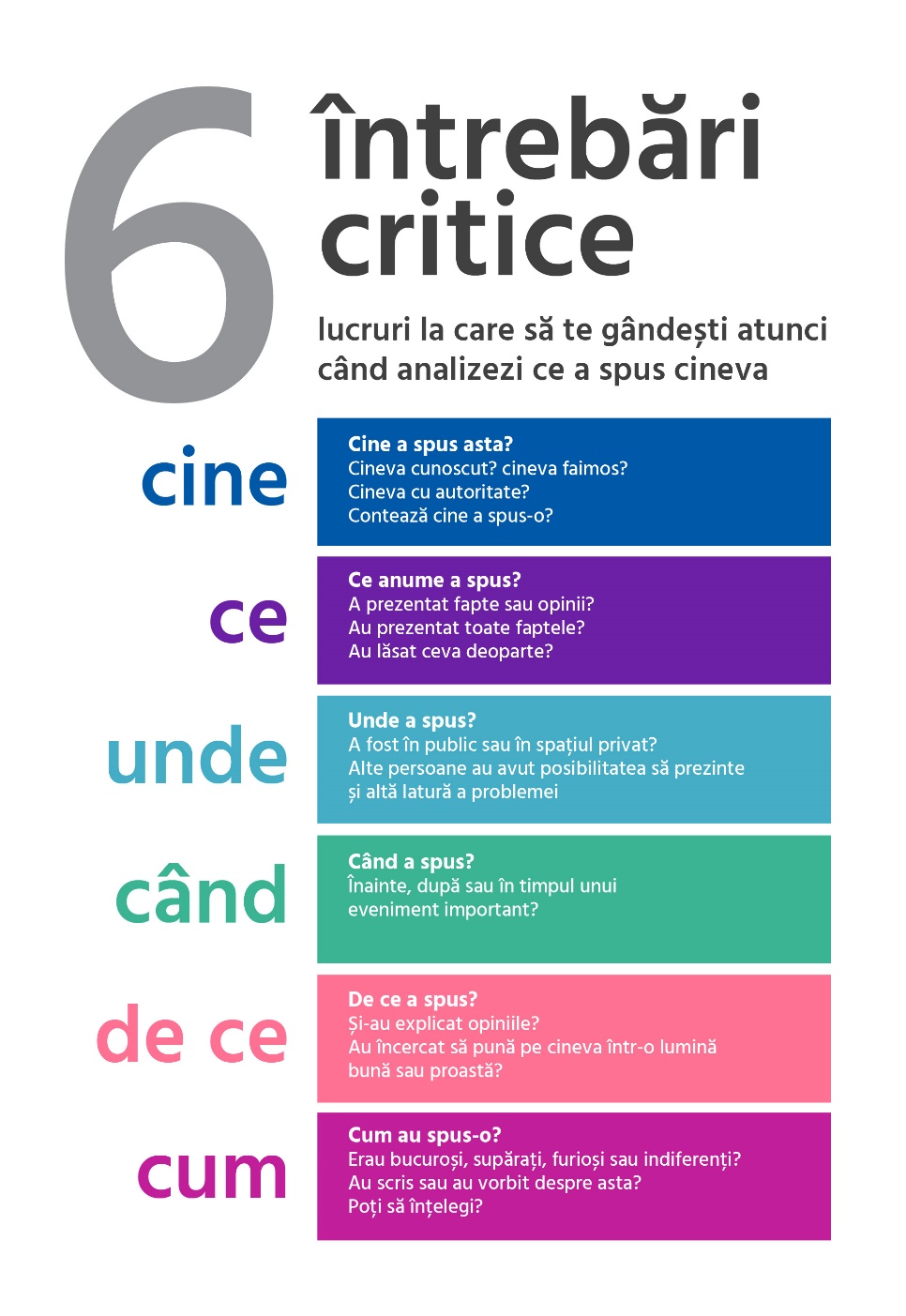 Gândire critică: Exercițiul 2
Formați echipe de lucru
Alegeți un articol
Răspundeți la întrebări
Este de încredere?
29
[Speaker Notes: Instrucțiuni/text pentru slide-ul 30
Acesta este un alt tip de exercițiu inclus în manualul dedicat tehnicilor de Gândire Critică. Vă rog să folosiți pentru acest exercițiu laptopul sau telefonul/tableta. Sugestia mea, ca și în cazul exercițiului precedent, este de a parcurge mai întâi exercițiul și de a discuta ulterior care sunt obiectivele acestuia.

@moderator

Exercițiul va dura aproximativ 45 de minute.

Pasul 1:  Moderatorul împarte participanții pe echipe de lucru (în cazul variantei online, poate fi utilizată o platformă care să permită crearea unor clase diferite).
Pasul 2: Moderatorul le cere participanților să identifice un articol care face referire la un eveniment recent, articol redactat în limba română. (exemplu de subiect – imigrația, încâlzirea globală sau dezvoltări tehnologice precum IoT, inteligență artificială etc.) și prezentați-l în plen (sau oferiți link-ul pentru a facilita accesul tuturor participanților).
Pasul 3: Moderatorul îi va ruga pe participanți ca pe baza textului să încerce să răspundă la toate cele 6 întrebări, în ordinea pe care o pot vedea în imagine. Moderatorul poate pune la dispoziția participanților și materiale de lucru.
Pasul 4: La final, moderatorul cere fiecărui grup să decidă dacă articolul poate fi de încredere sau nu, în baza răspunsurilor pe care le-au oferit la întrebările din diagramă, evidențiind importanța adresării de întrebări în cadrul procesului de gândire critică.]
4
Gândire critică: Exercițiul 2
Cele 6 întrebări
obiectiv
instrucțiuni
grup țintă
durată
30
[Speaker Notes: Instrucțiuni/text pentru slide-ul 31
Acest exercițiu se numește Cele șase întrebări

Moderatorul îi întreabă pe participanți: Care credeți că este ideea principală care stă la baza acestui exercițiu?

1- Obiectivul este de a înțelege rolul întrebărilor în procesul de gândire critică.

Fiecare atelier de lucru este însoțit de un manual în care sunt oferite informații cu privire la obiectivul, durata și grupul țintă specifice fiecărui exercițiu propus. De asemenea, manualul oferă și instrucțiuni cu privire la modul de utilizare al exercițiului, pașii care trebuie urmați și materialele necesare. 

Cele 6 întrebări
Obiectiv
Înțelegerea rolului întrebărilor pentru procesul de gândire critică.

Grup țintă
Având în vedere nivelul mediu de dificultate al exercițiului, acesta poate fi utilizat în sesiunile de lucru cu adolescenți și adulți.

Durata 
45 minute 

Descriere
Pasul 1:  Moderatorul împarte participanții pe echipe de lucru (în cazul variantei online, poate fi utilizată o platformă care să permită crearea unor clase diferite).
Pasul 2: Moderatorul le cere participanților să identifice un articol care face referire la un eveniment recent, articol redactat în limba română. (exemplu de subiect – imigrația, încâlzirea globală sau dezvoltări tehnologice precum IoT, inteligență artificială etc.) și prezentați-l în plen (sau oferiți link-ul pentru a facilita accesul tuturor participanților).
Pasul 3: Moderatorul îi va ruga pe participanți ca pe baza textului să încerce să răspundă la toate cele 6 întrebări, în ordinea pe care o pot vedea în imagine. Moderatorul poate pune la dispoziția participanților și materiale de lucru.
Pasul 4: La final, moderatorul cere fiecărui grup să decidă dacă articolul poate fi de încredere sau nu, în baza răspunsurilor pe care le-au oferit la întrebările din diagramă, evidențiind importanța adresării de întrebări în cadrul procesului de gândire critică.
Metoda de învățare
Demonstrație, feedback]
5
Feedback
Exerciții
Ce v-a impresionat?
Un bun părinte/consilier?
Construiește-ți propriul model
Încearcă o propoziție
Cele 6 întrebări
FEED
FEED
BACK
31
[Speaker Notes: Instrucțiuni/text pentru slide-ul 32

Distribuți către participanți [prin e-mail, în cazul organizării online a sesiunii] chestionarul T2 pentru ziua 1. 
Explicați-le participanților că pot utiliza numerele exercițiilor așa cum ele sunt prezentate pe acest slide pentru a nota comentariile referitoare la un exercițiu anume.

Exercițiile au fost suficient de clare astfel încât să vă familiarizeze cu conceptele utilizate?
Vi se pare că exercițiile pot fi utilizate în sesiunile de lucru cu tinerii vulnerabili?
Care dintre ele vi se par utile în activitatea pe care o desfășurați?

Data viitoare vom discuta despre furie și narațiuni ca principali factori declanșatori ai radicalizării.]
6
O întrebare pentru sesiunea viitoare
De ce aveți nevoie cel mai mult în meseria pe care o practicați pentru a contribui la prevenirea radicalizării?
32
[Speaker Notes: Instrucțiuni/text pentru slide-ul 33

Pentru ziua de mâine aș vrea să vă rog să vă gândiți la un răspuns pentru întrebarea .....]
6
Concluzii
What was most interesting to you today?
Ce vi s-a părut cel mai interesant astăzi?
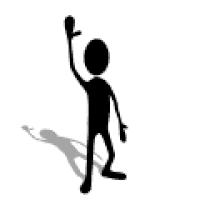 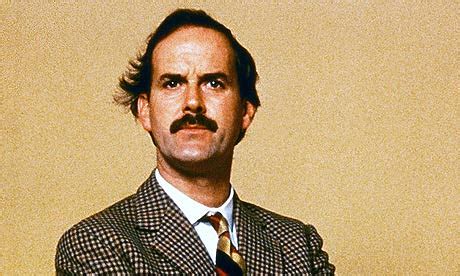 33
[Speaker Notes: Instrucțiuni/text pentru slide-ul 34
@moderator: Fă un tur de masă și colectează răspunsuri la întrebare de la fiecare participant.
Obiectivul acestei aplicații este de a termina ziua într-o notă pozitivă și de a recapitula principalele idei care au fost transmise pe parcursul acestei sesiuni. 

Dacă vreți, puteți încheia ziua cu perspectiva lui John Cleese asupra atractivității extremismului (apasă imaginea)
https://www.youtube.com/watch?v=HLNhPMQnWu4]
Vă mulțumim!
www.armourproject.eu